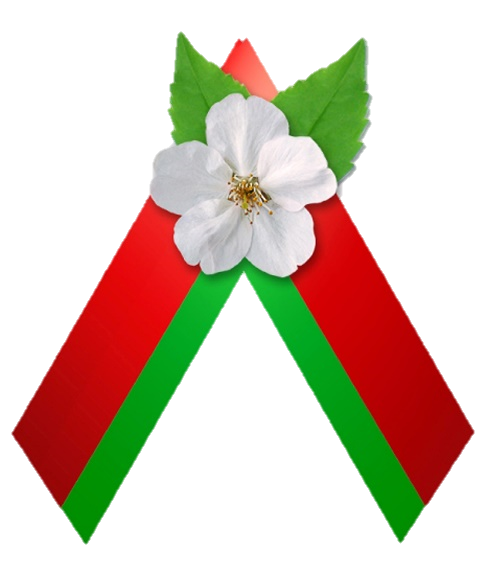 ИСТОРИЧЕСКАЯ ПАМЯТЬ 
О ВЕЛИКОЙ ОТЕЧЕСТВЕННОЙ ВОЙНЕ
КАК ФАКТОР ФОРМИРОВАНИЯ ПАТРИОТИЗМА
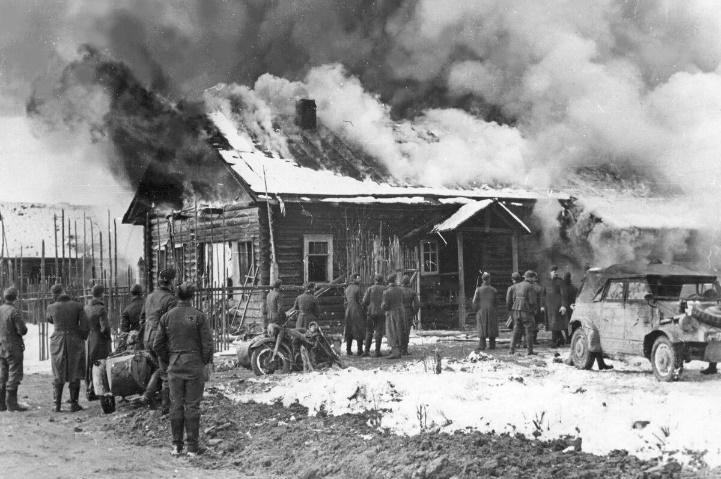 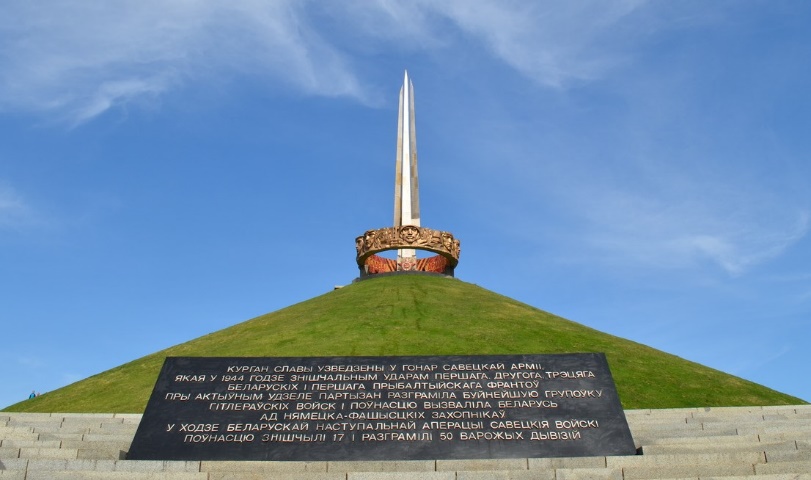 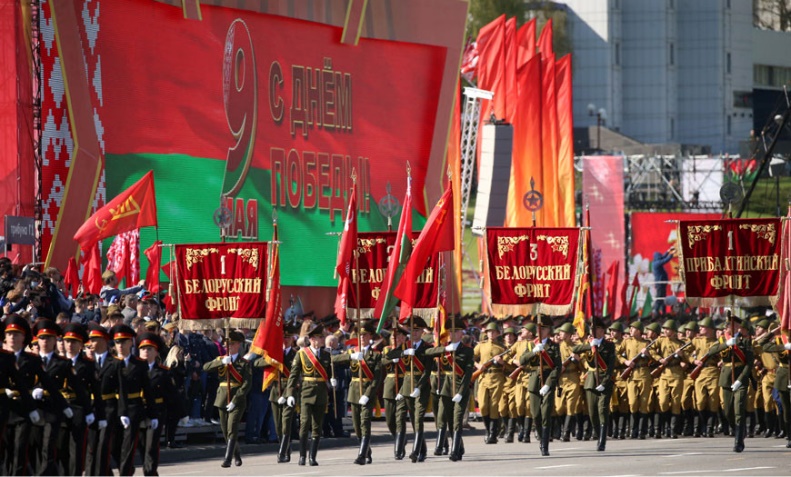 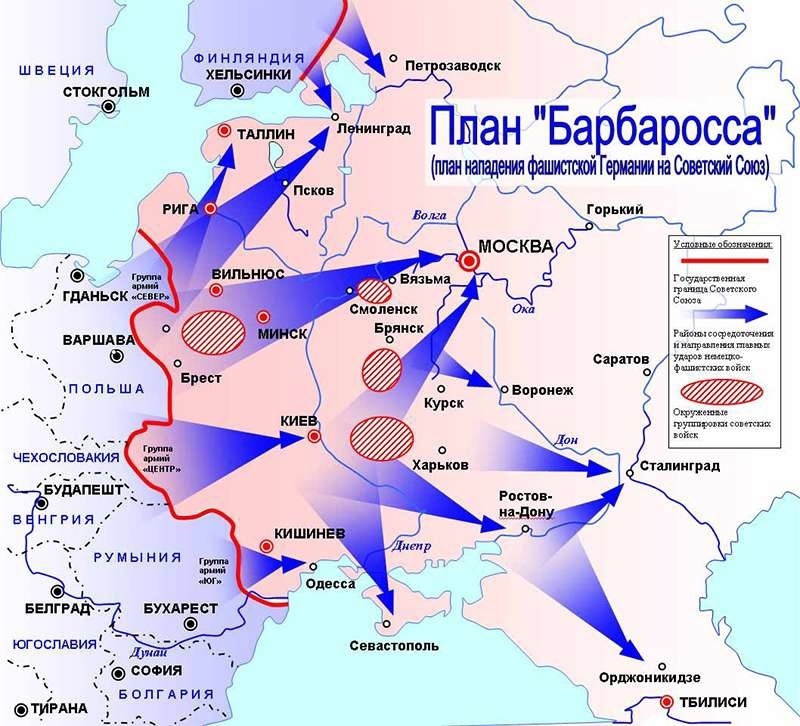 Сражения на белорусской земле в июне–августе 1941 г. содействовали срыву германского плана «молниеносной войны»                  с СССР

В Красной армии сражались 1,3 млн наших соотечественников
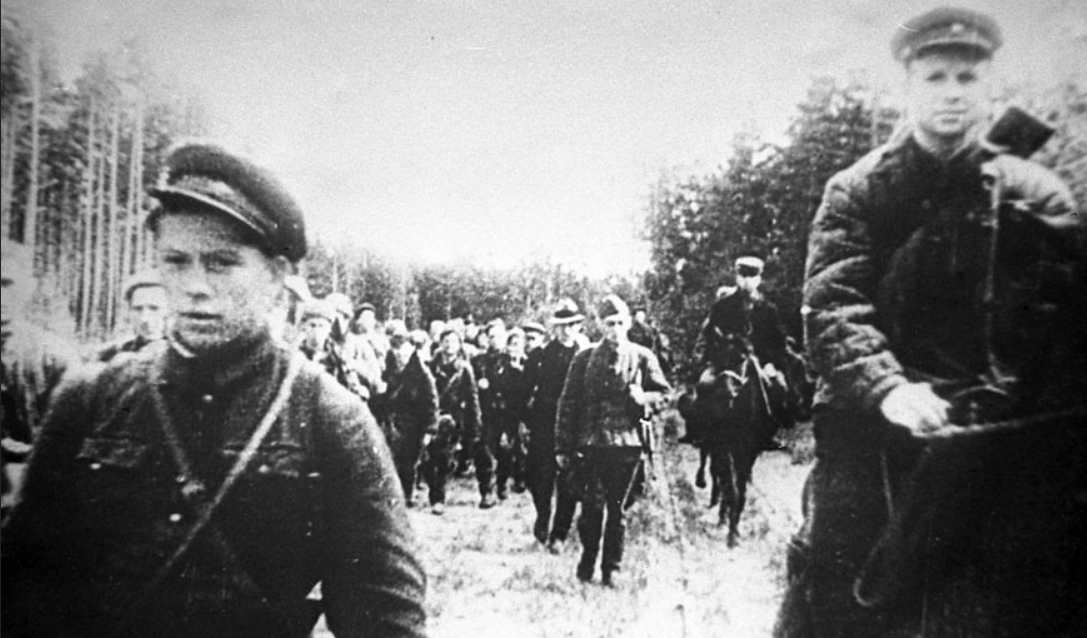 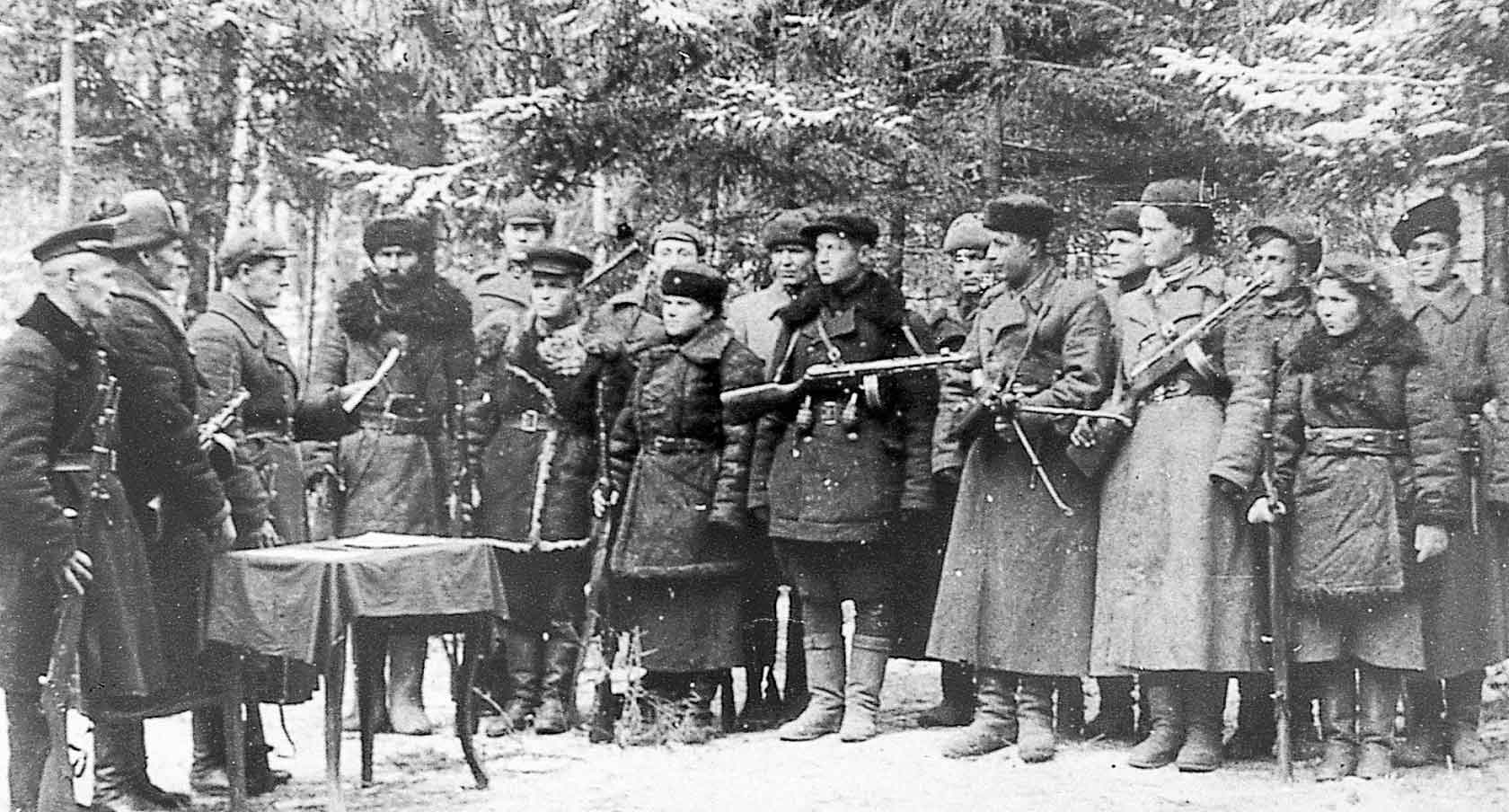 В авангарде борьбы с нацистами на белорусской земле были более 400 тыс. партизан и подпольщиков
ЗА ГОДЫ ВОЙНЫ: 
25 жителей Беларуси повторили подвиг Николая Гастелло,
16 – Александра Матросова, 
2 – Алексея Маресьева
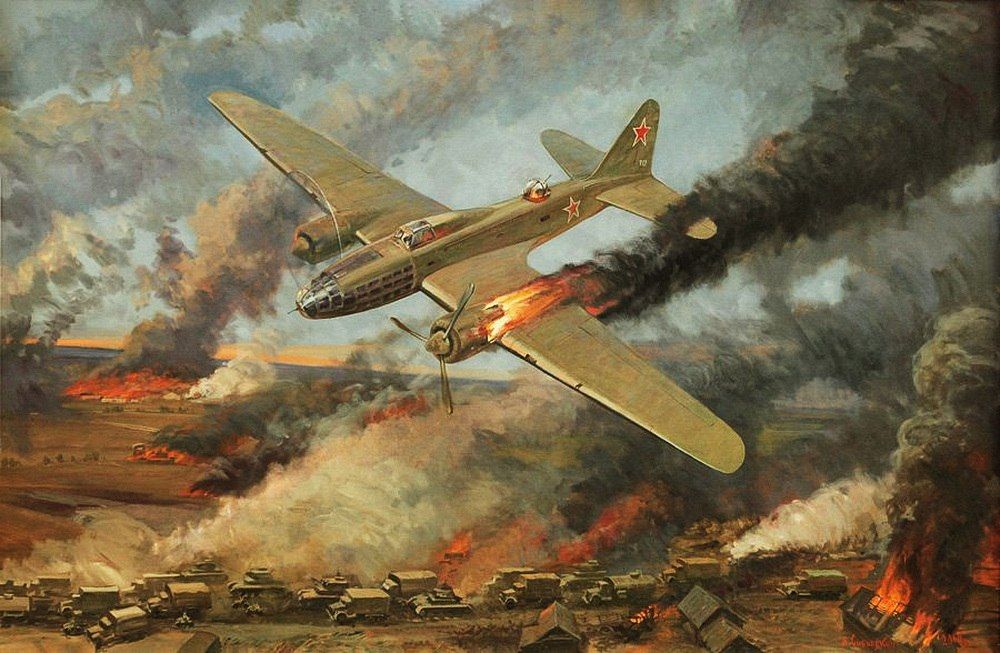 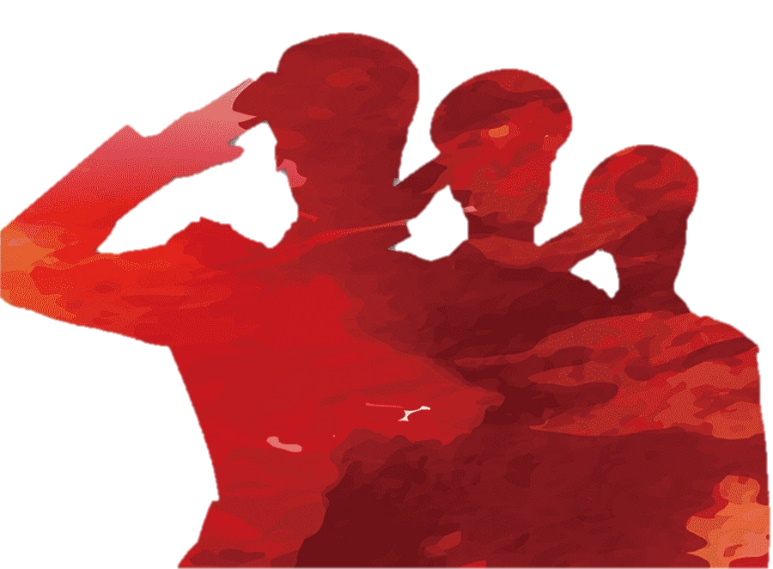 В ГОДЫ ВОЙНЫ ПОГИБЛО 
ОКОЛО 3 МЛН ЖИТЕЛЕЙ БЕЛАРУСИ
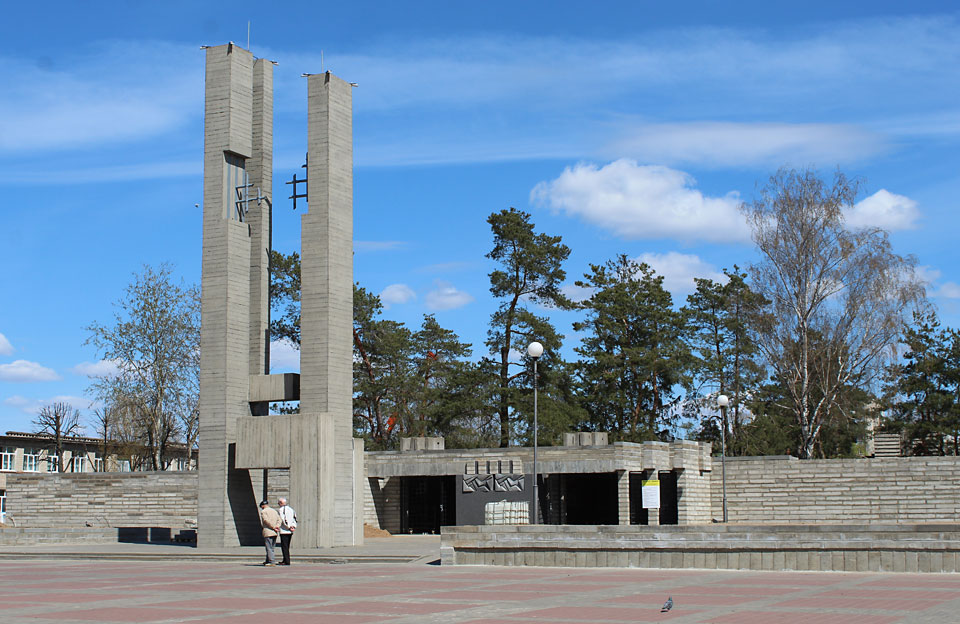 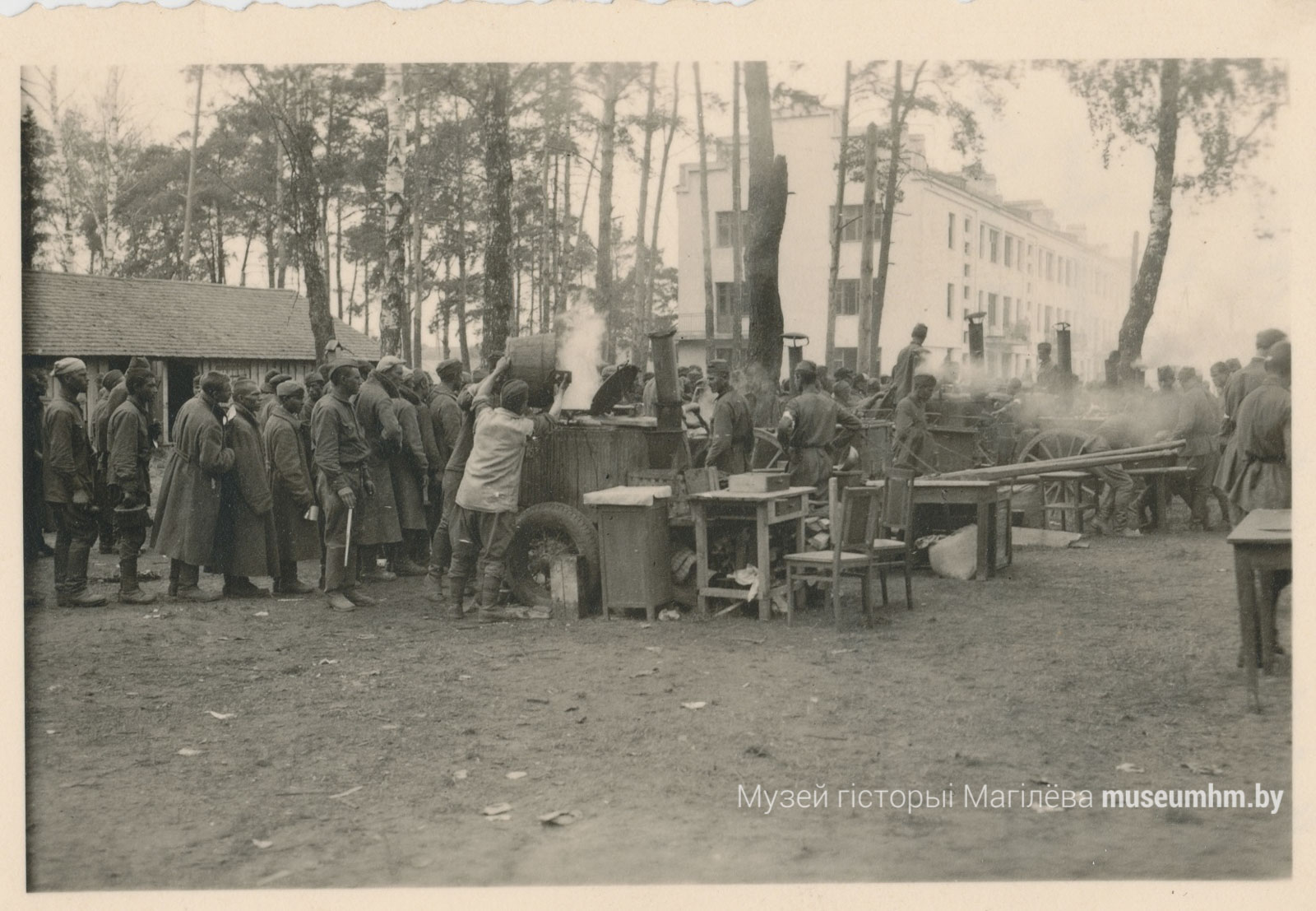 Мемориальный комплекс «Луполовский лагерь военнопленных»
(шталаг № 813)
На территории Беларуси существовало около 250 лагерей советских военнопленных и 350 мест принудительного содержания населения. В 186 населенных пунктах были созданы еврейские гетто
За годы Великой Отечественной войны: 
разрушено 209 из 270-ти городов и райцентров, более 11,6 тыс. деревень,
остались без жилья около 3 млн человек, 
общий ущерб народному хозяйству БССР 75 млрд рублей. уничтожено 90% станочного парка,
на 40% сократились посевные площади, 
уничтожено полностью 6 177 и частично 2 648 школьных помещений, 40 вузов, 24 научных учреждений,
200 библиотек, 4 756 театров и клубов, 1 377 больниц и амбулаторий,
2 188 детских учреждений.
Вклад Белорусской ССР в борьбу с фашизмом признан мировым сообществом
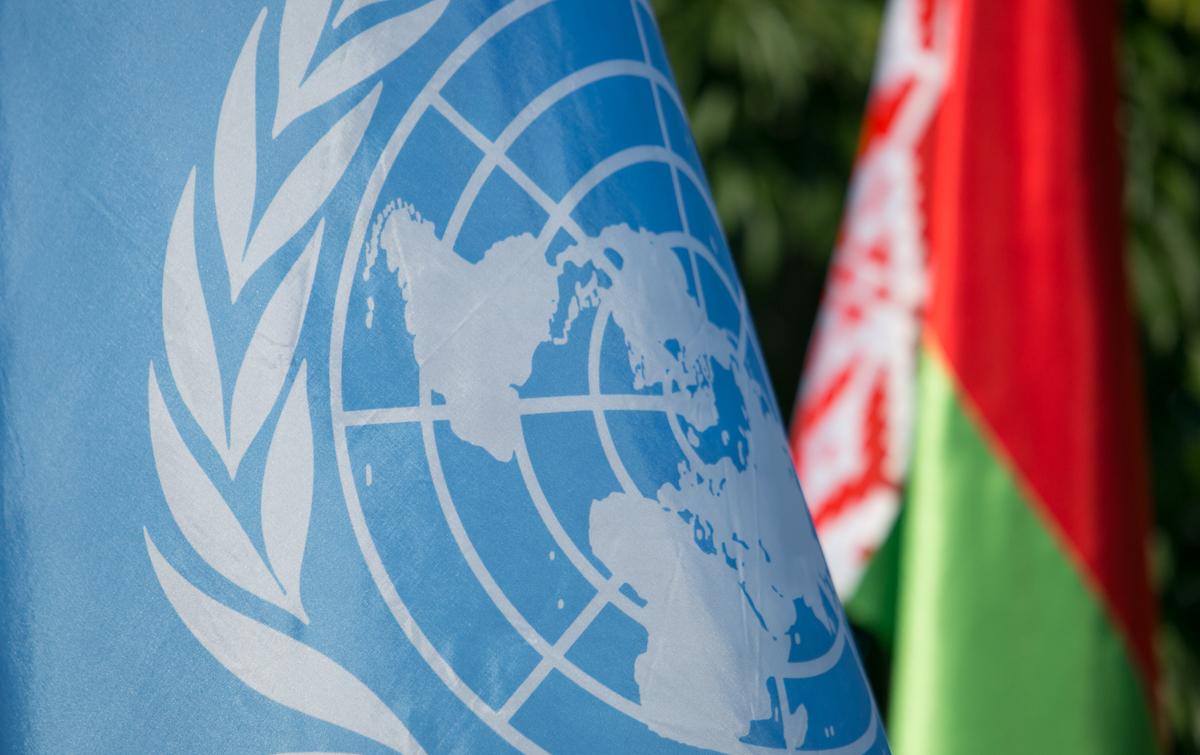 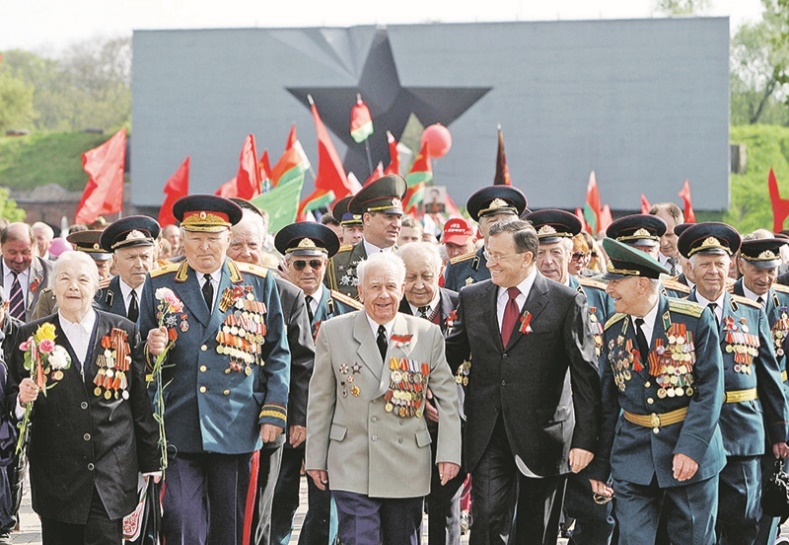 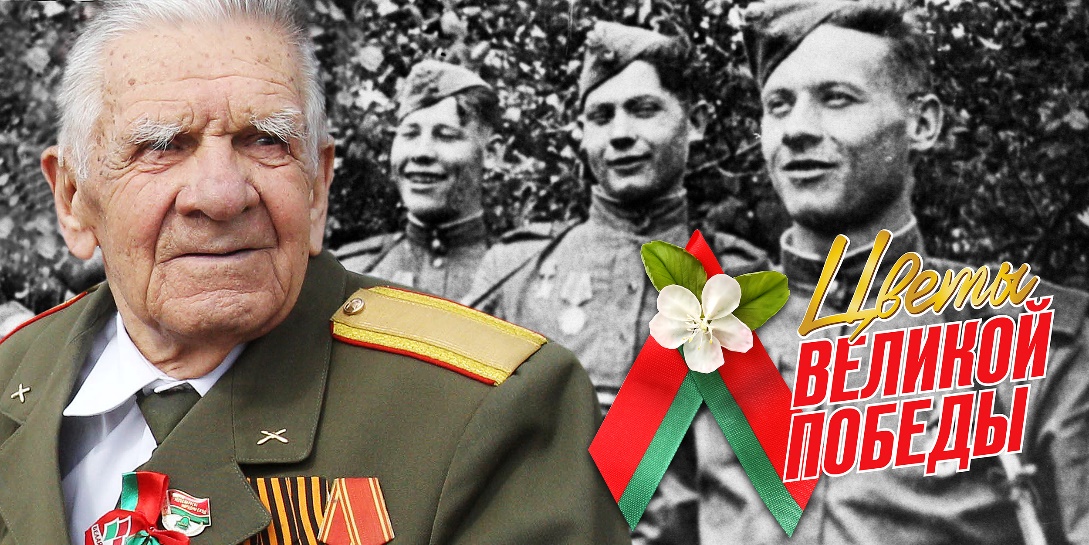 В 1945 году Белорусская Советская Социалистическая Республика вошла в число стран-учредителей и стала членом Организации Объединенных Наций
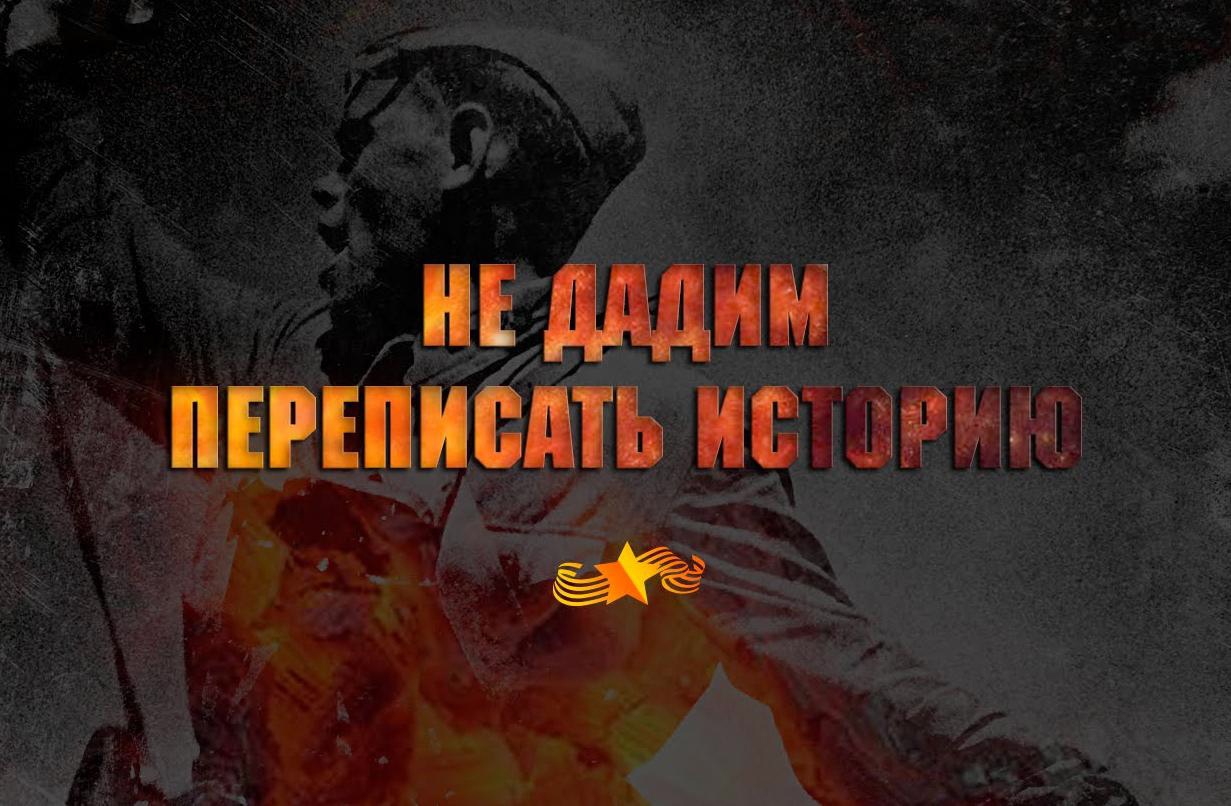 Лицемерный и кощунственный пересмотр истории 
Второй мировой войны является стратегической идеологической задачей правящих кругов ряда западных государств
«государство обеспечивает сохранение исторической правды и памяти о героическом подвиге белорусского народа в годы Великой Отечественной войны» 
(статья 15 Конституции Республики Беларусь)
«сохранение исторической памяти о героическом прошлом белорусского народа, патриотизм являются долгом каждого гражданина Республики Беларусь» (статья 54 Конституции Республики Беларусь)
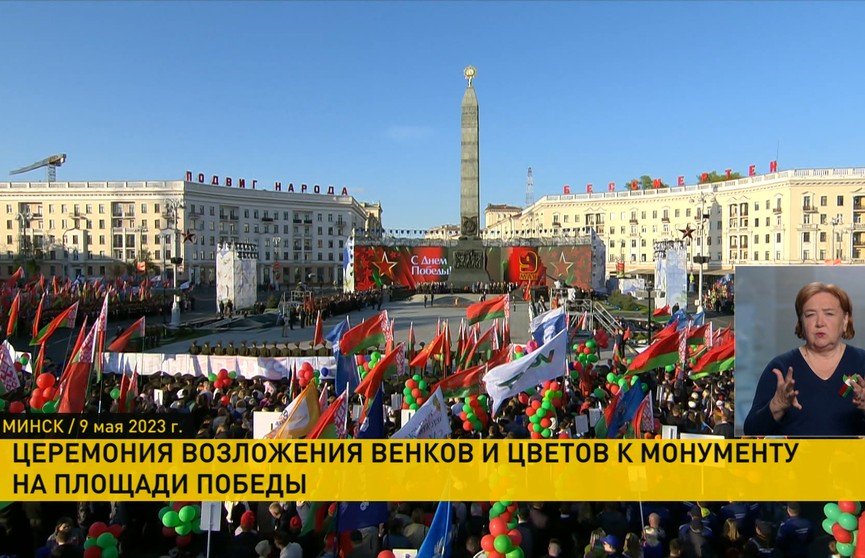 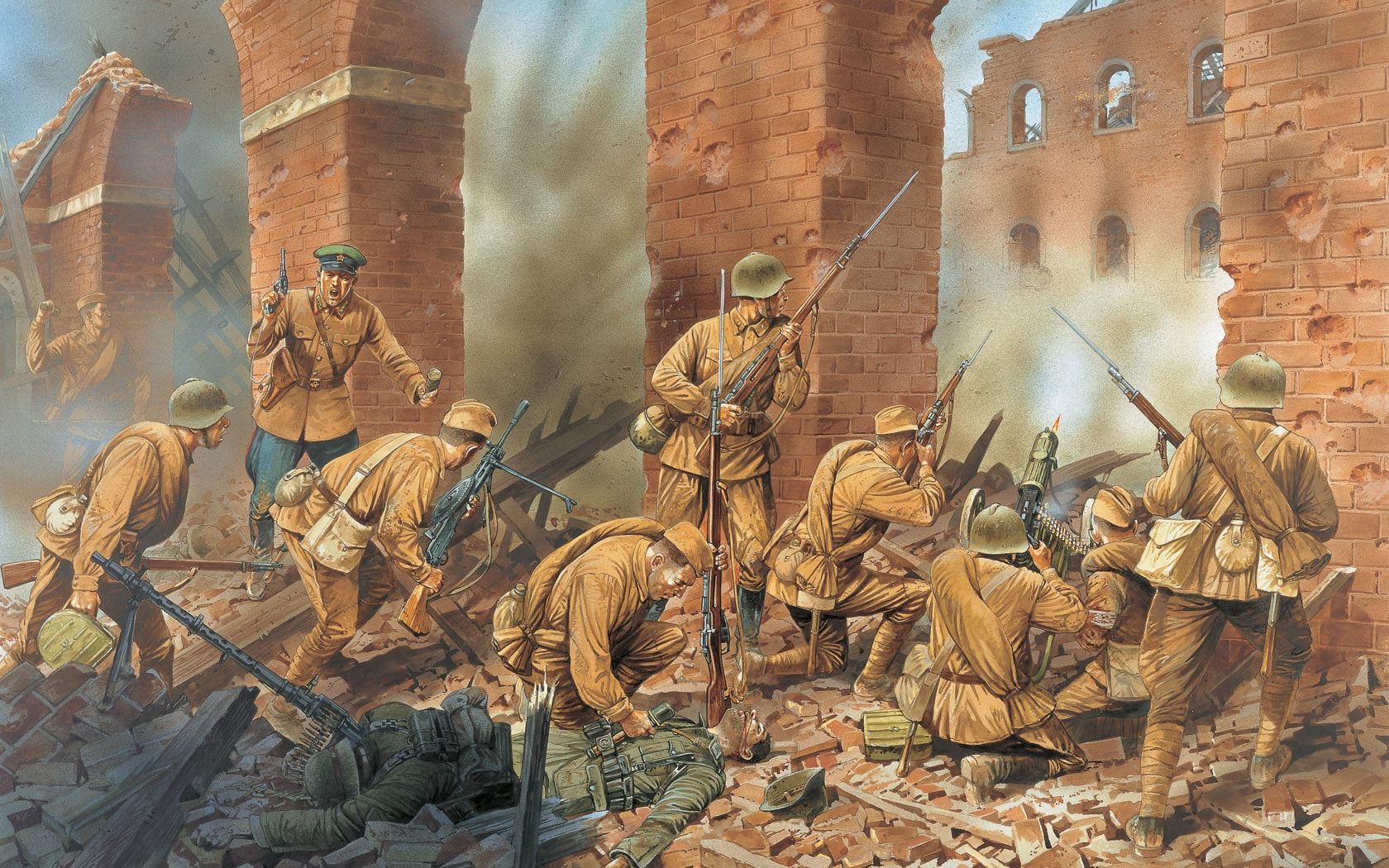 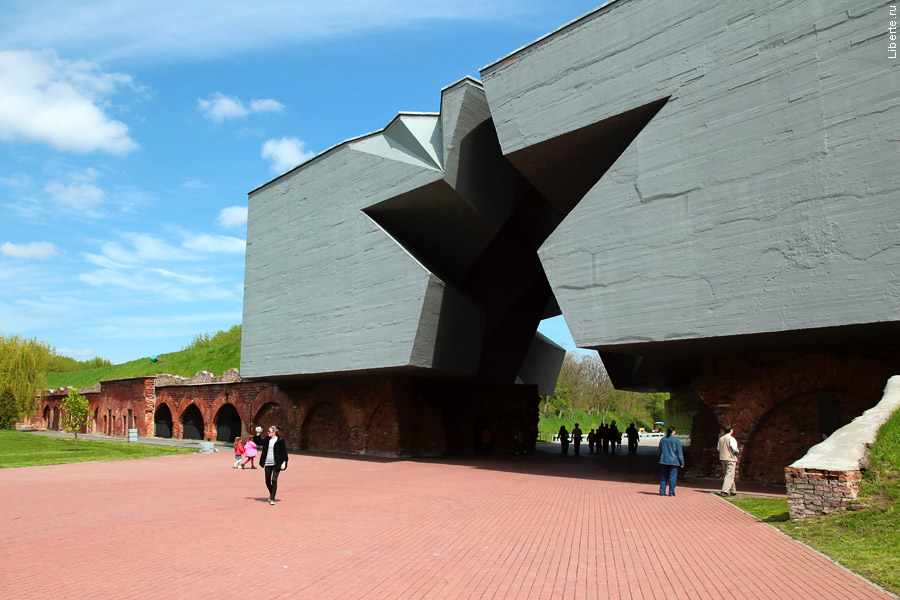 Гарнизон Брестской крепости – воины более                        30 национальностей – почти месяц в чрезвычайно тяжелых условиях блокады отбивал атаки врага
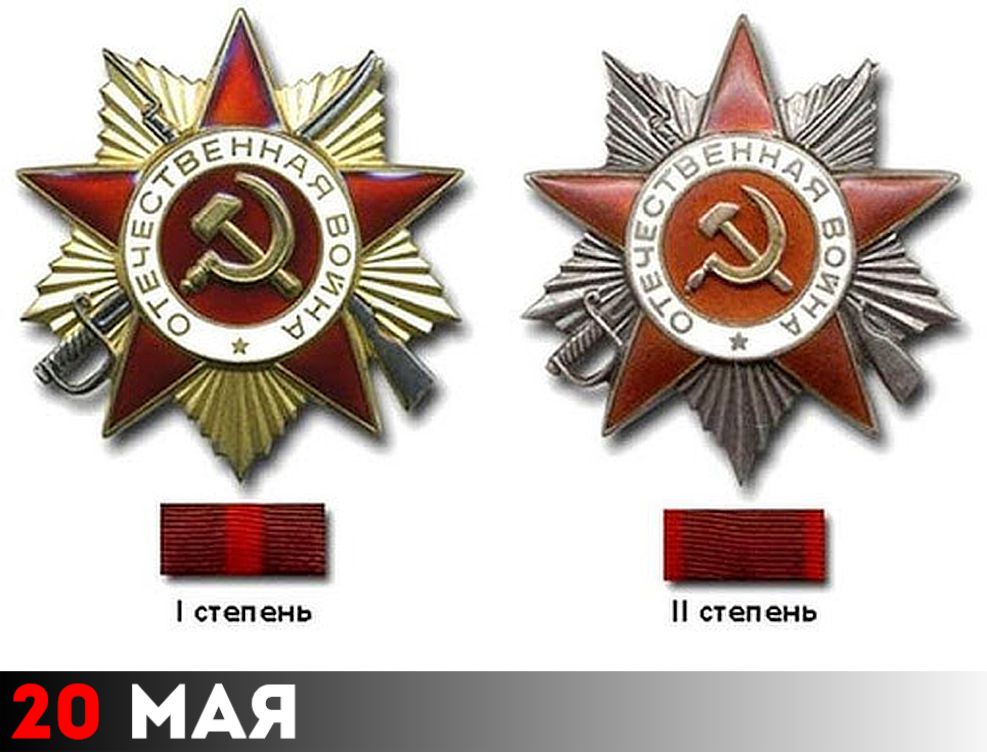 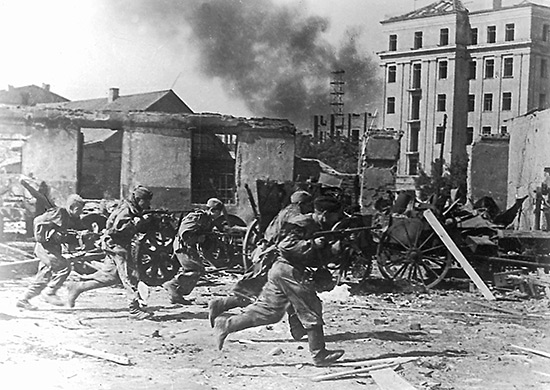 В 1980 году Могилев был награжден орденом Отечественной войны І степени
В историю Великой Отечественной войны одним               из первых примеров подлинно всенародной обороны вошло сражение за город Могилев
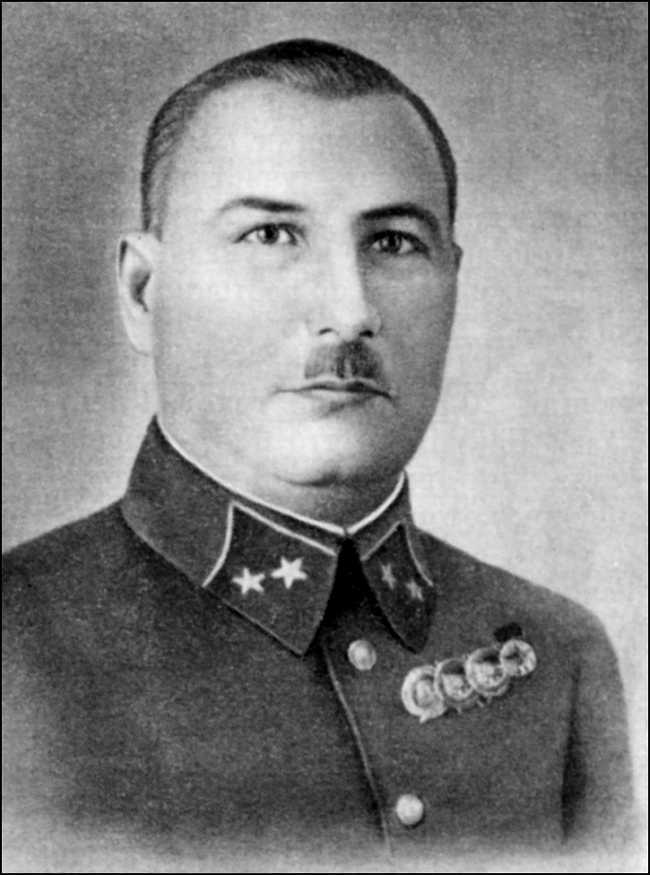 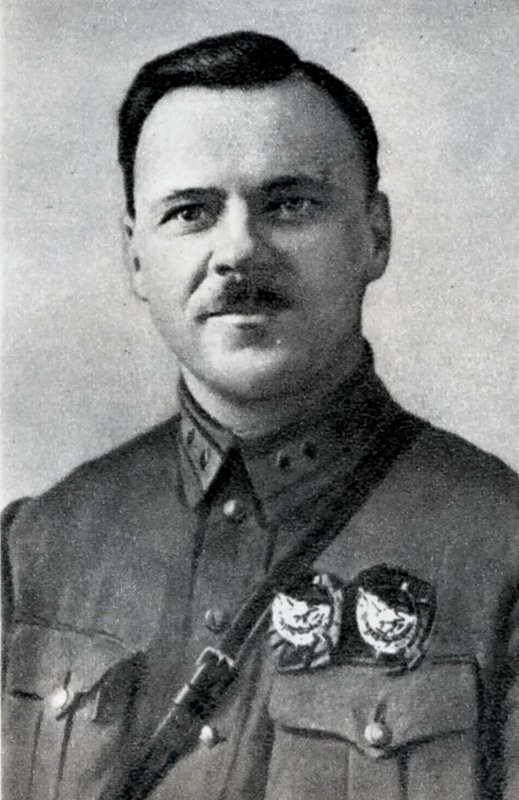 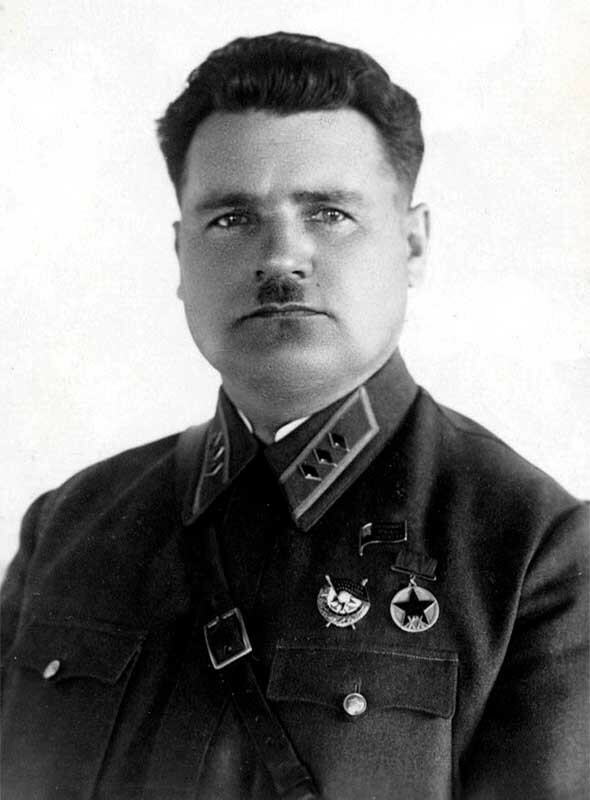 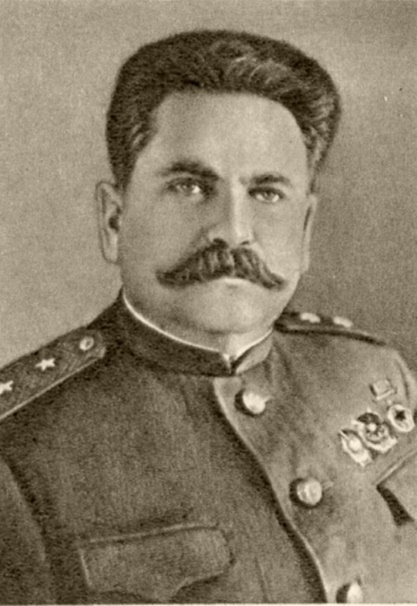 Генерал-майор 
Федор Алексеевич БАКУНИН
Генерал-лейтенант 
Петр Михайлович 
ФИЛАТОВ
Генерал-лейтенант 
Василий Филиппович 
ГЕРАСИМЕНКО
Генерал-лейтенант
 Федор Никитич 
РЕМЕЗОВ
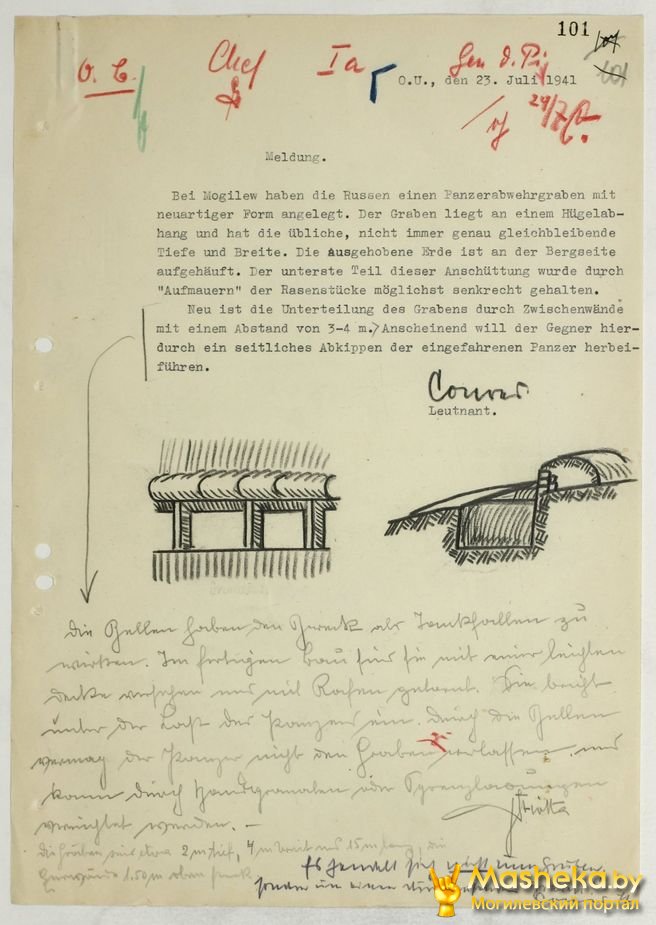 Эскиз оборонного сооружения
На строительстве оборонительных сооружений вокруг города                 с 26 июня по 10 июля ежедневно работали от 30 до 40 тысяч горожан и жителей окрестных деревень. За короткий срок был прорыт противотанковый ров длиной 25 км, построены блиндажи, дзоты, траншеи и эскарпы…
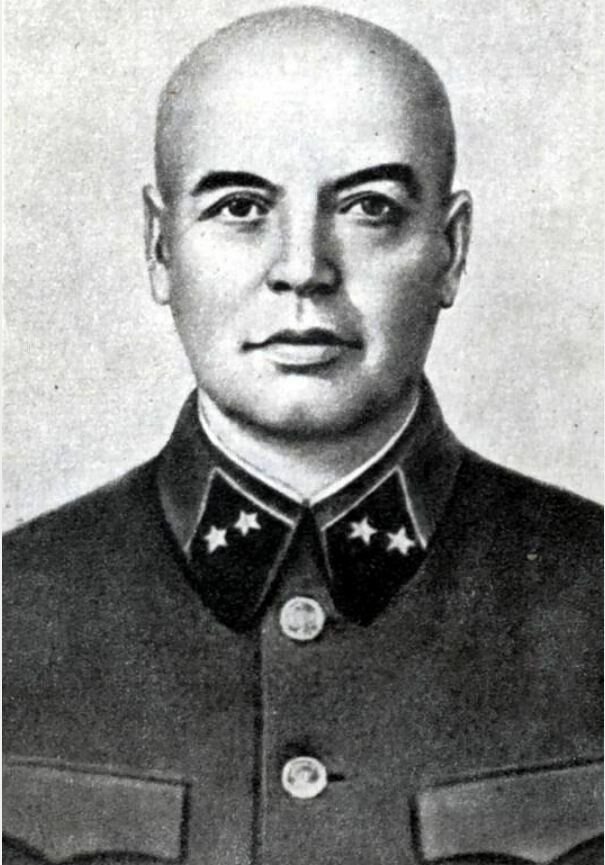 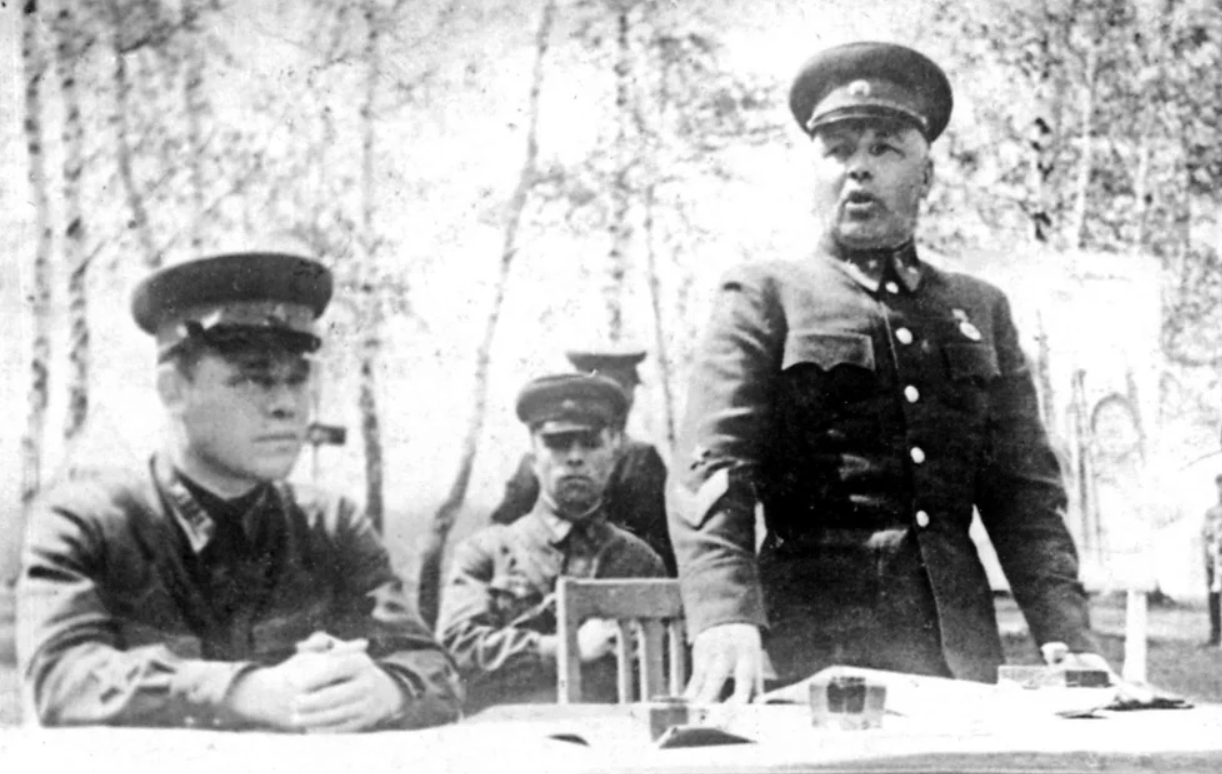 Генерал-майор
Михаил Тимофеевич 
РОМАНОВ
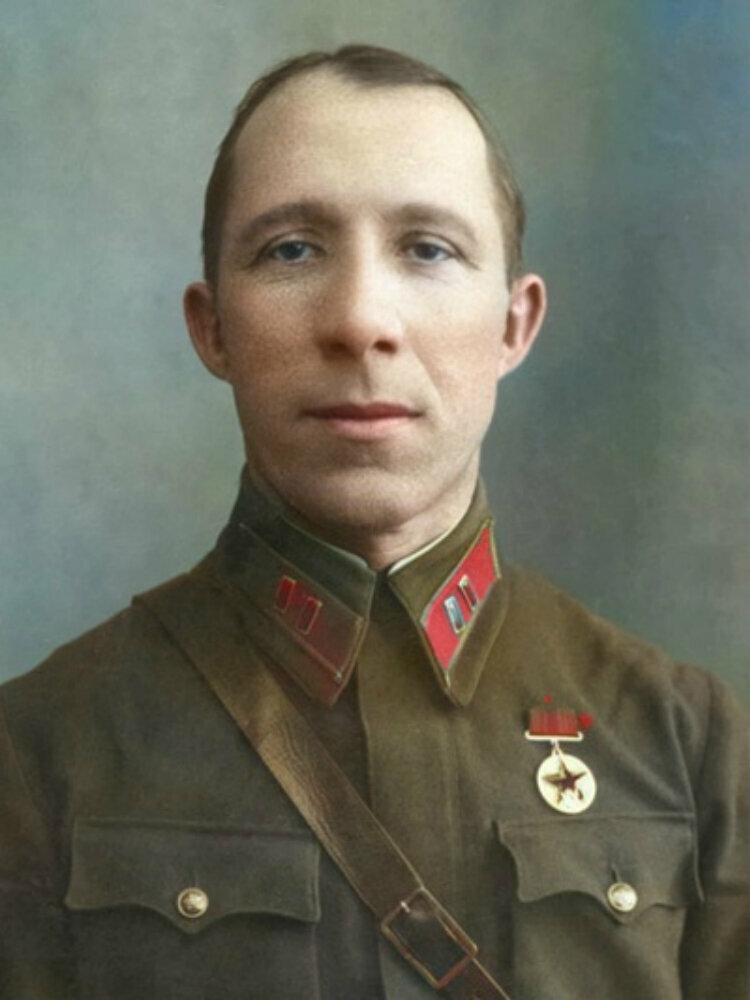 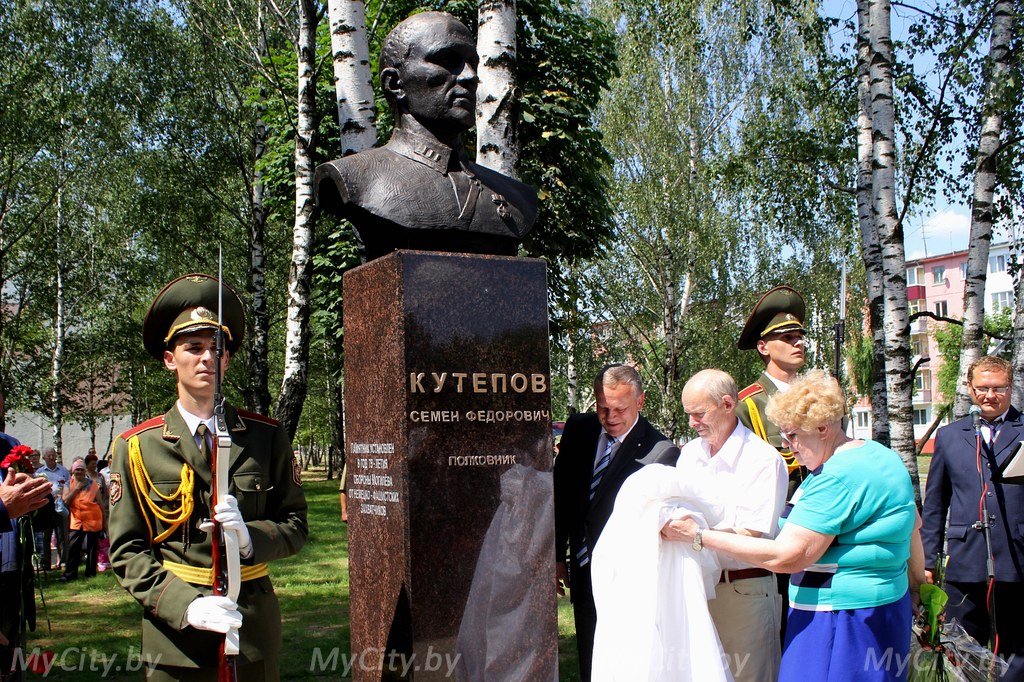 Полковник 
Семен Федорович КУТЕПОВ
Бюст на ул. Кутепова 
в Могилеве
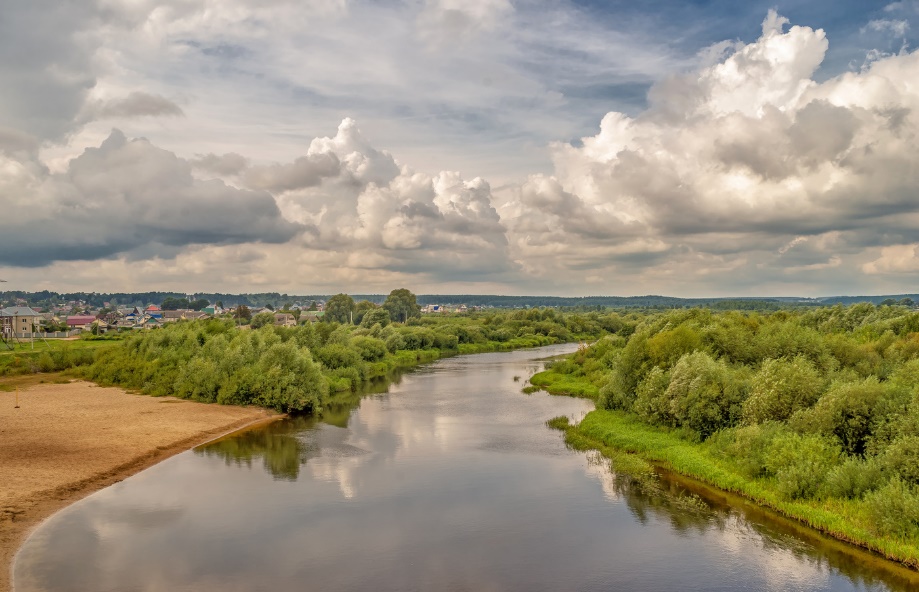 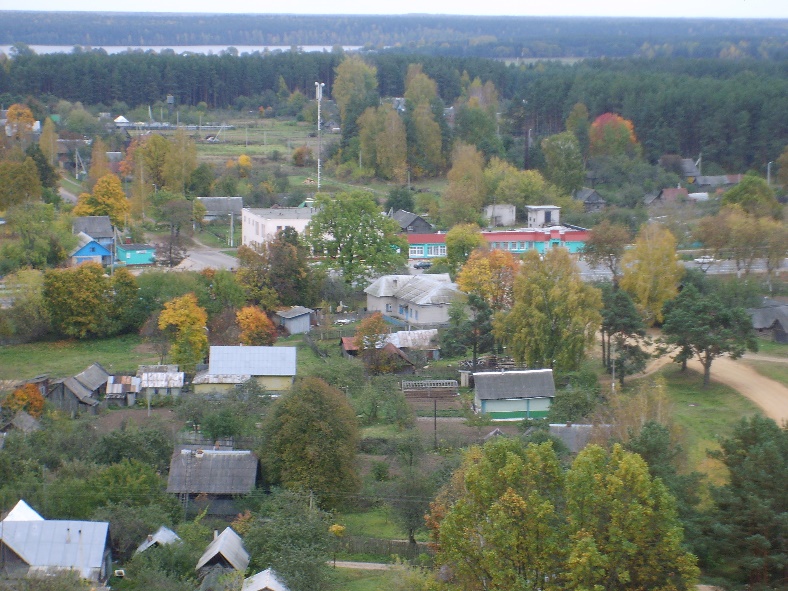 Здесь шли жестокие бои с передовыми подразделениями немецкого 46-го танкового корпуса
Р. Березина 
(нижний приток Днепра)
Д. Чечевичи
Разведывательные отряды дивизии под командованием капитана М.В. Метельского и старшего лейтенанта А.П. Волчка                 3 июля в междуречье Березины и Днепра (в 35-50 км от Могилева) вступили во встречные бои с передовыми подразделениями немецкого 46-го танкового корпуса Второй танковой группы генерала Гудериана. В боях у деревни Чечевичи и г.п. Белыничи советские воины уничтожили 14 танков и около роты вражеской пехоты.
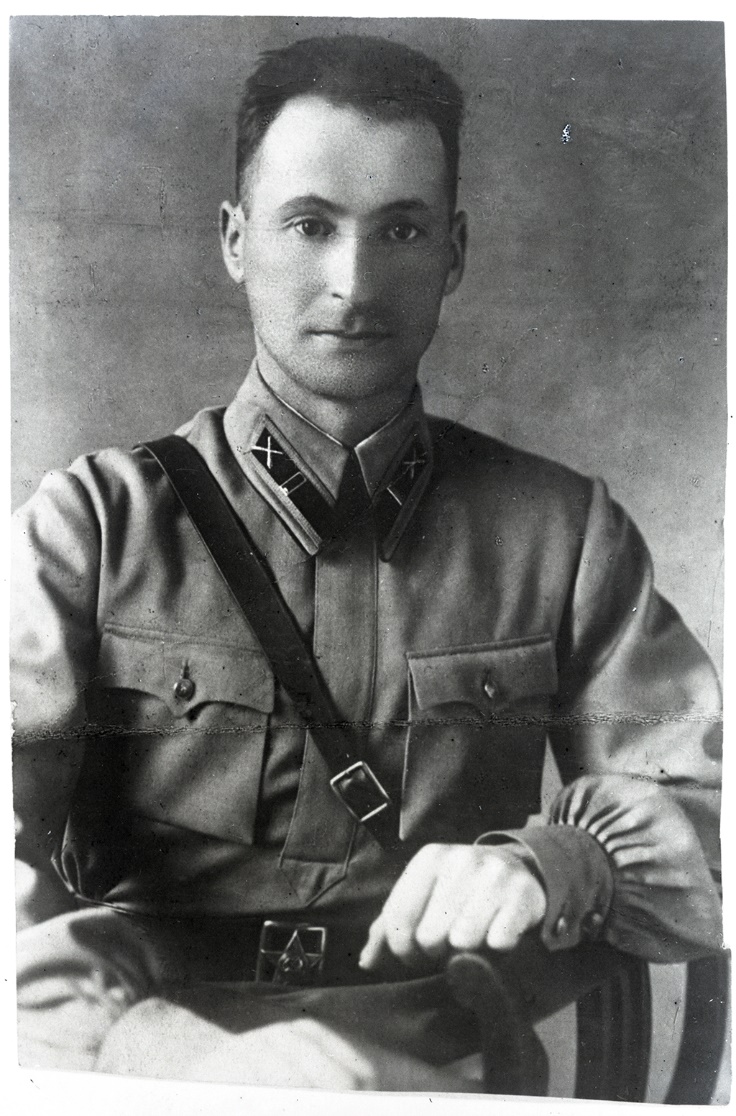 5 июля 1941 года                     командир артдивизиона капитан Б.Л. Хигрин, заменив раненого наводчика, лично уничтожил                6 вражеских танков, продвижение войск противника на этом участке было задержано на сутки
Командир артдивизиона капитан 
Борис Львович 
ХИГРИН
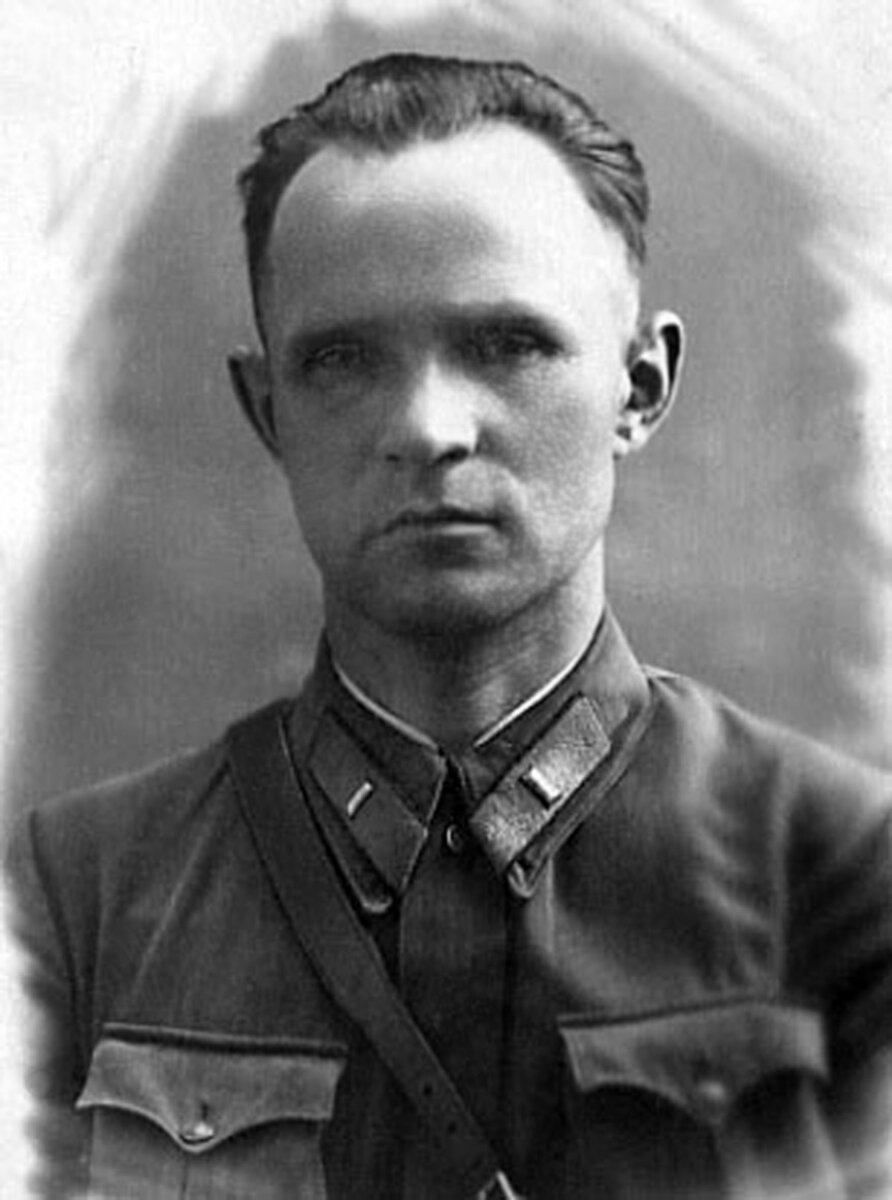 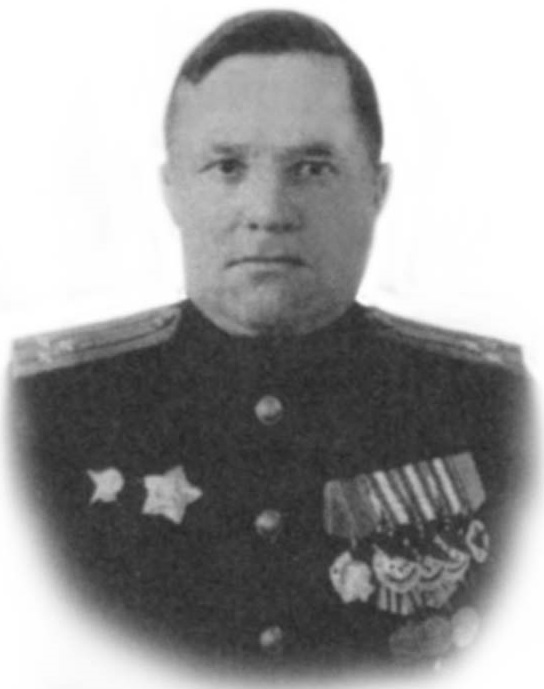 Майор
Василий Александрович
КАТЮШИН
Капитан
Константин Григорьевич ВЛАДИМИРОВ
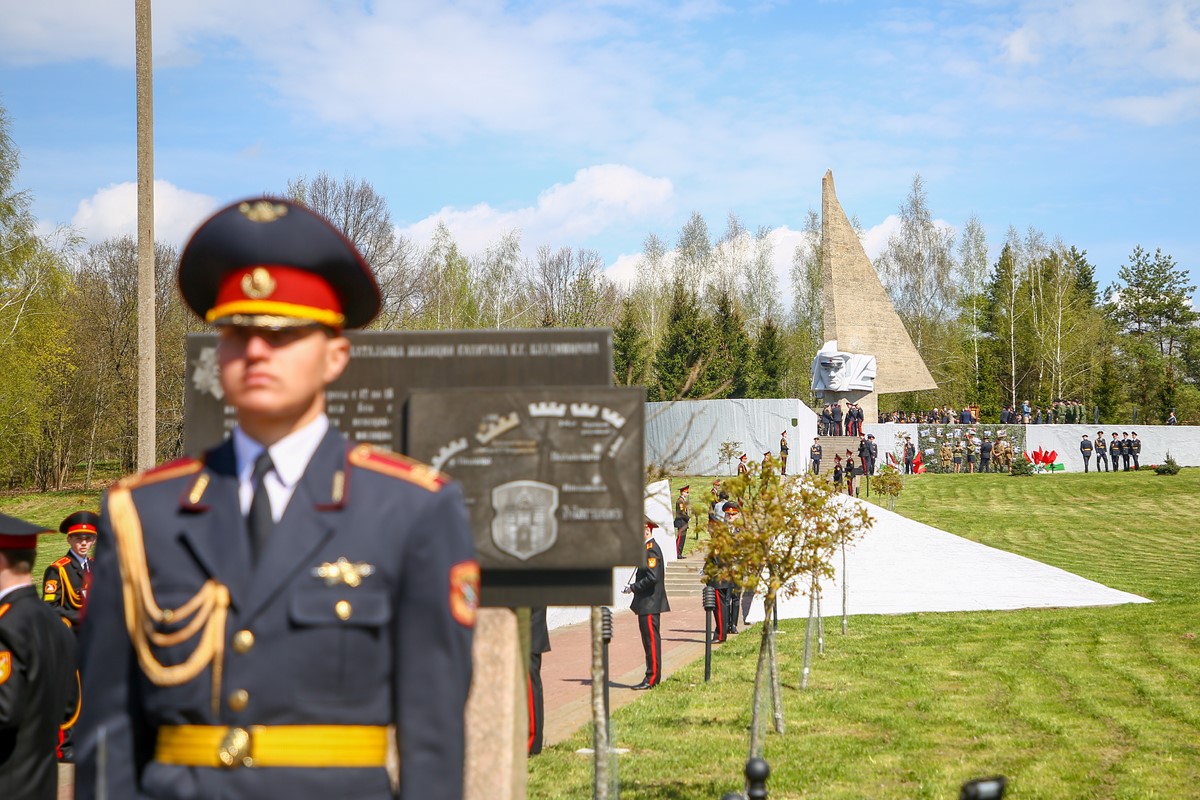 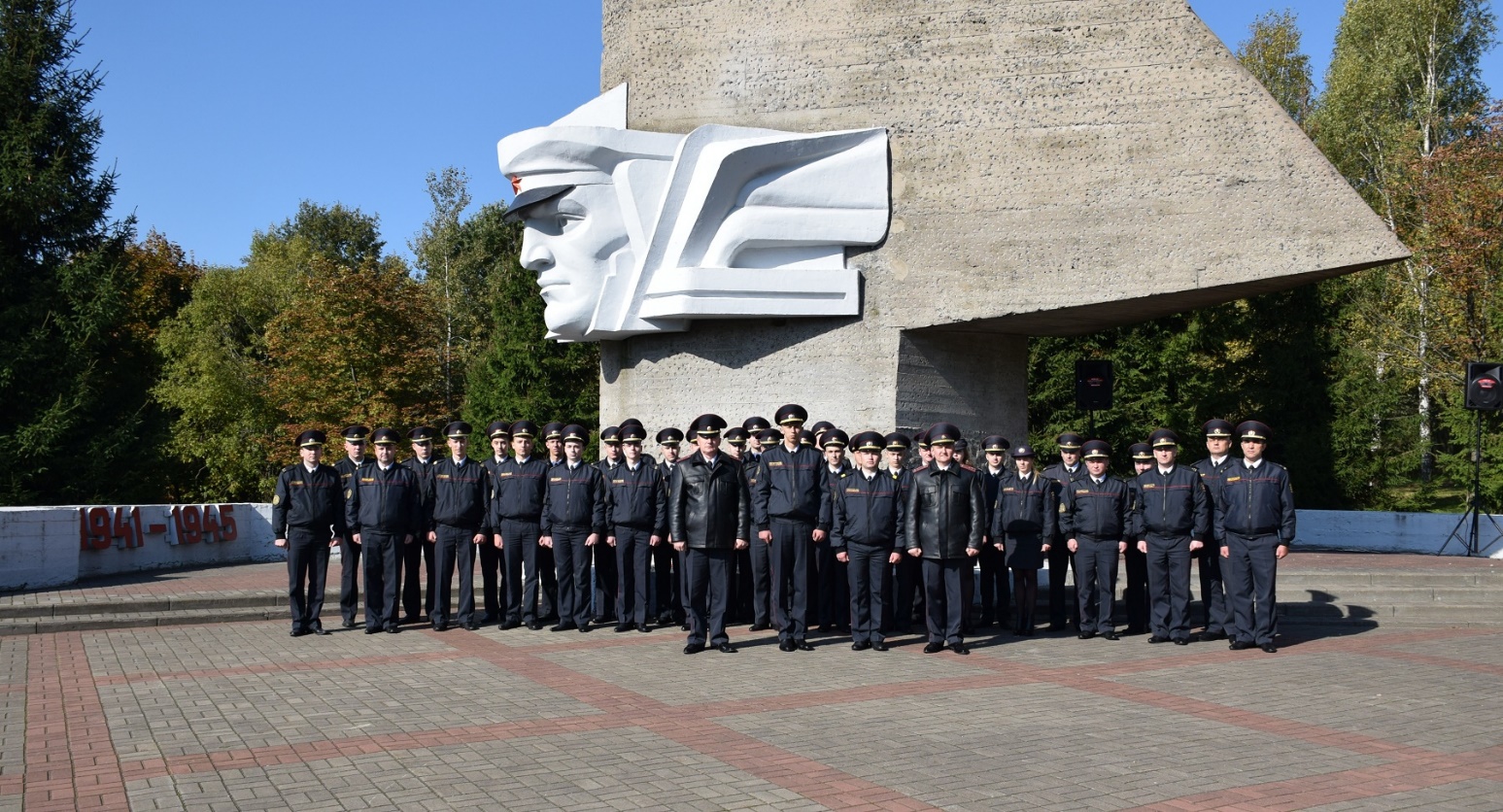 Памятник батальону капитана Владимирова
В 2023 году проходит реконструкция памятника
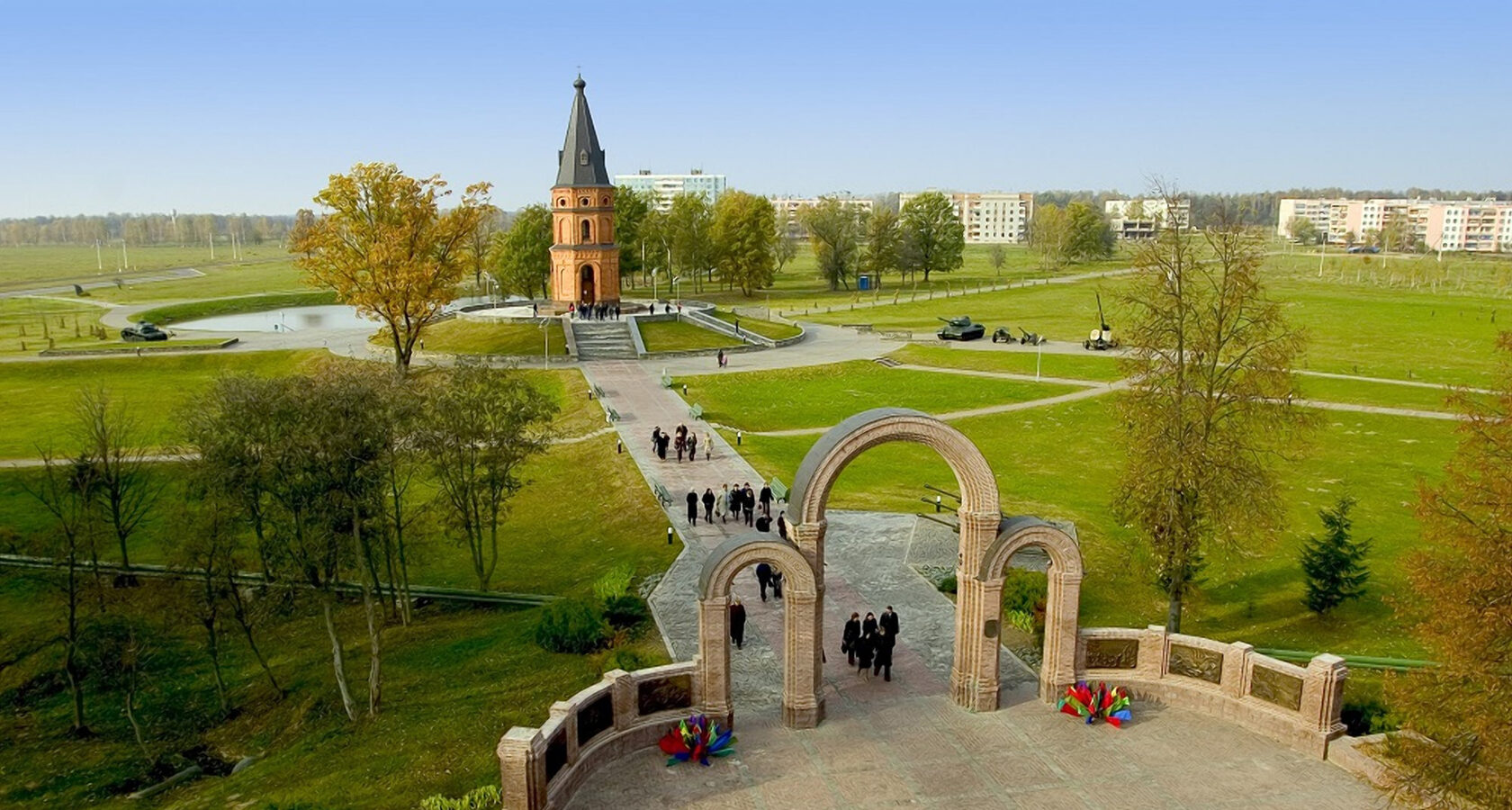 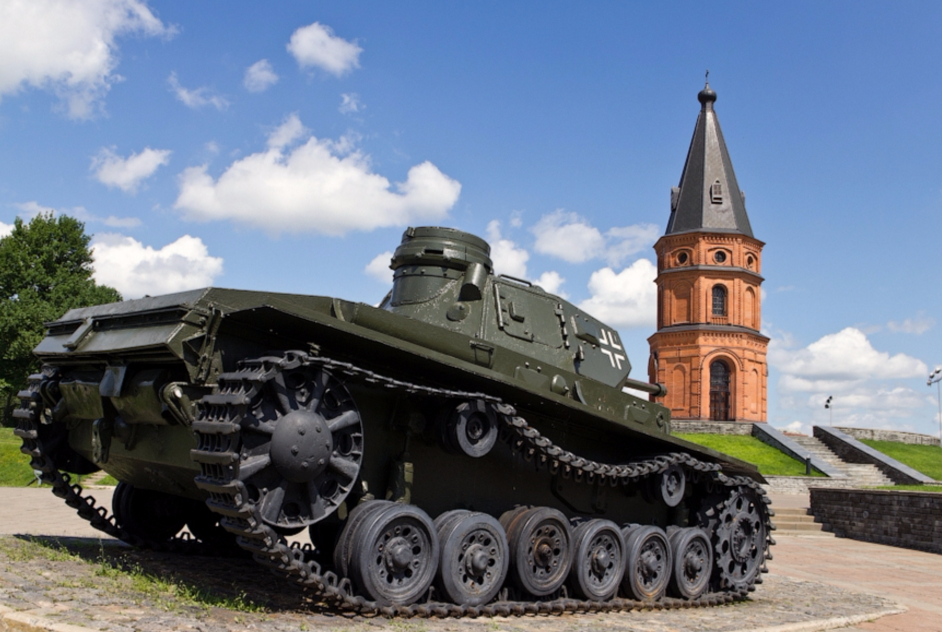 Наиболее тяжёлые бои развернулись на Буйничском поле. 
Бой продолжался 14 часов, советские воины подбили и сожгли (используя также бутылки с горючей смесью) 39 танков, отбили несколько атак противника
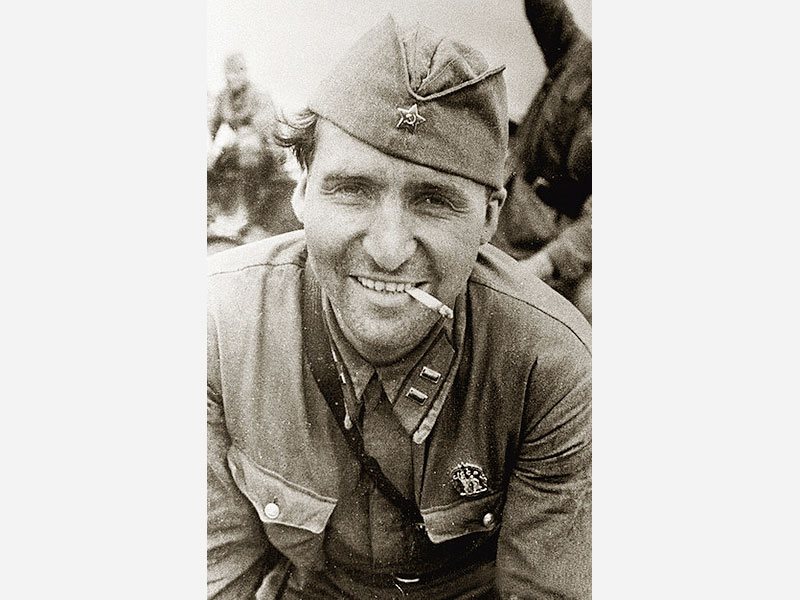 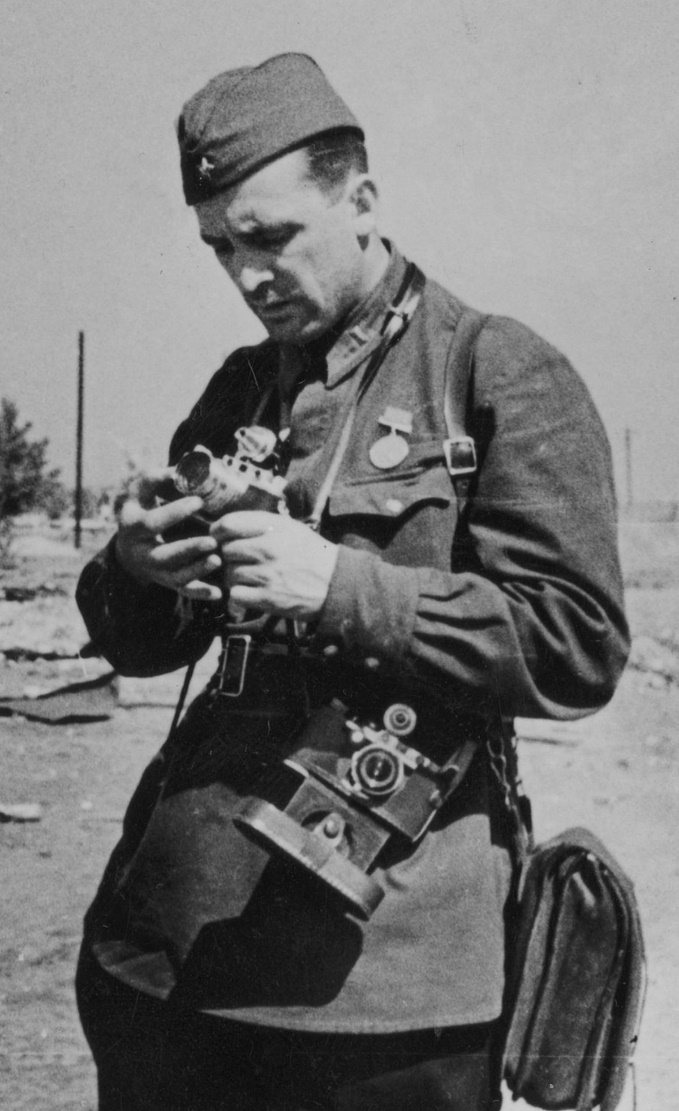 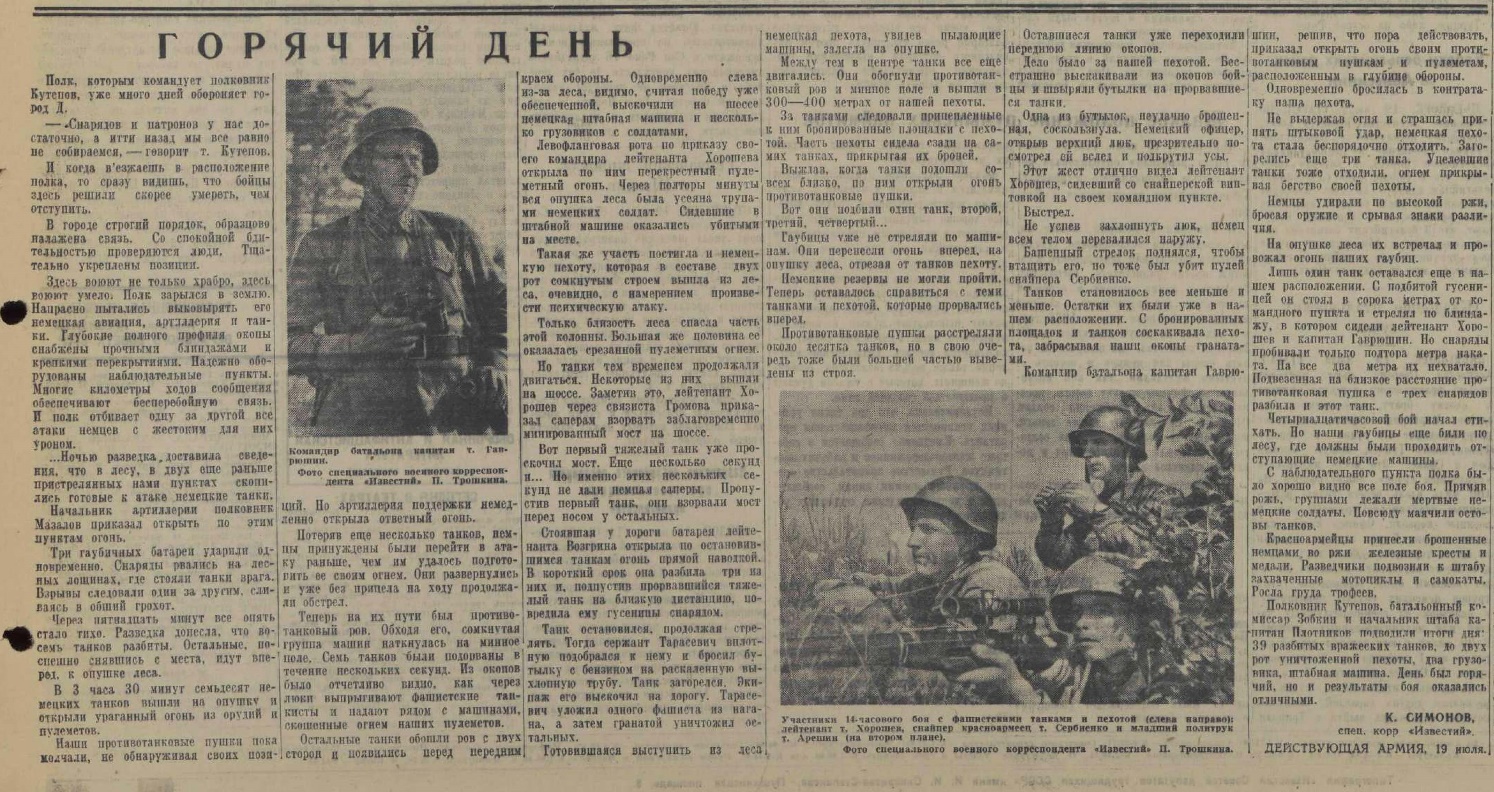 Писатель
Константин 
СИМОНОВ
Очерк «Горячий день», 
газета «Известия»
Фотокорреспондент
Павел 
ТРОШКИН
Современная карта окрестностей Могилева
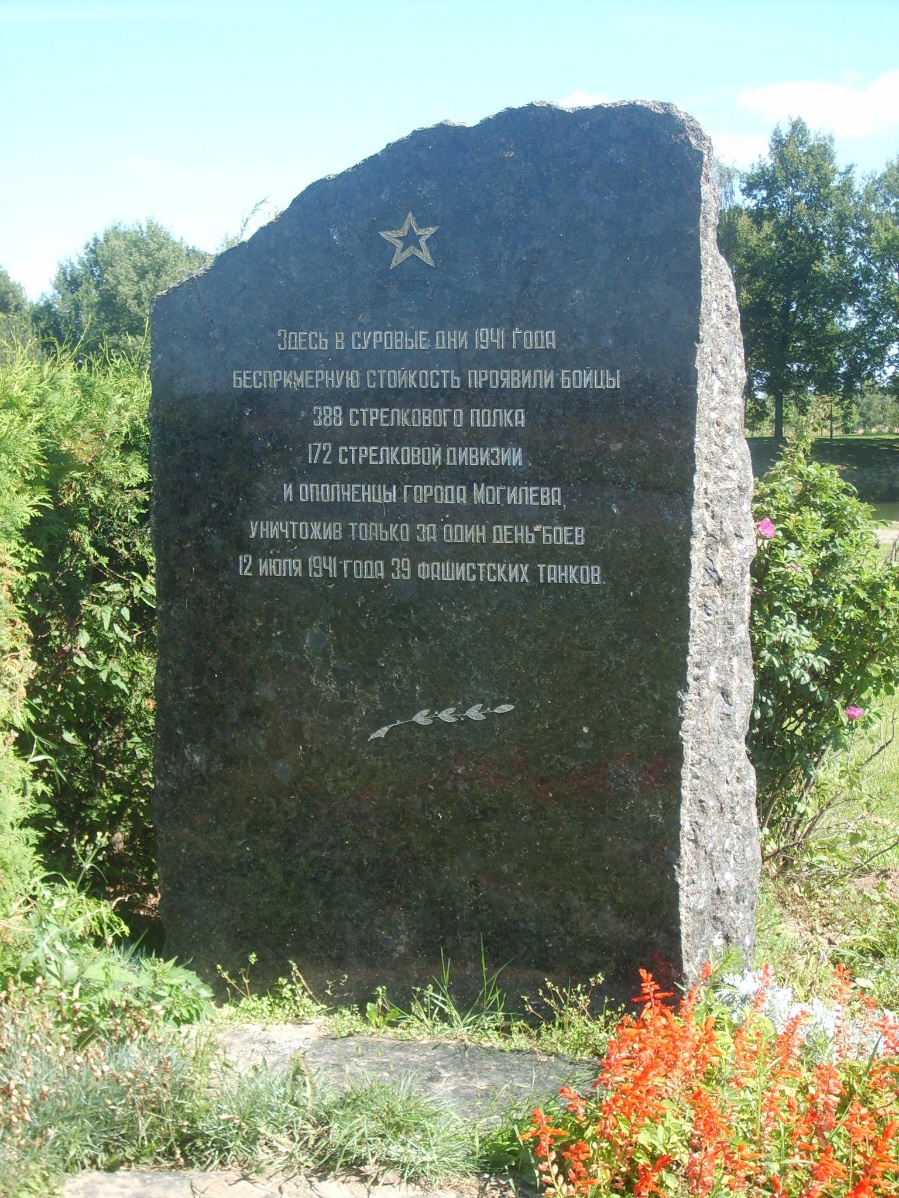 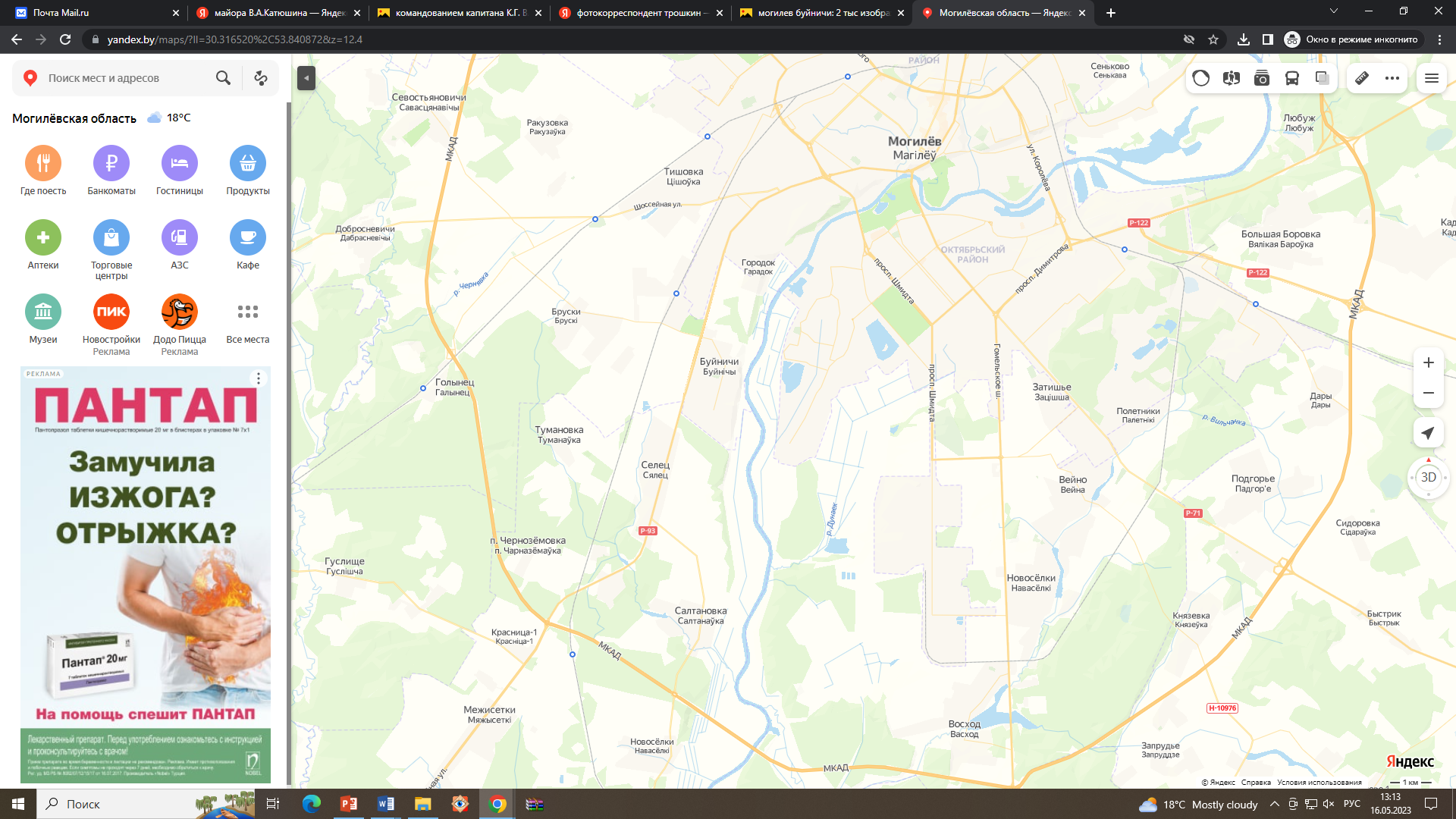 Западнее Могилева гитлеровцы захватили деревни Буйничи, Тишовку, Затишье, Казимировку, Пашково, Гаи, Николаевку, Полыковичи, на восточном берегу Днепра – Холмы, Луполово, Гребенево, поселок совхоза «Вейно» и др.
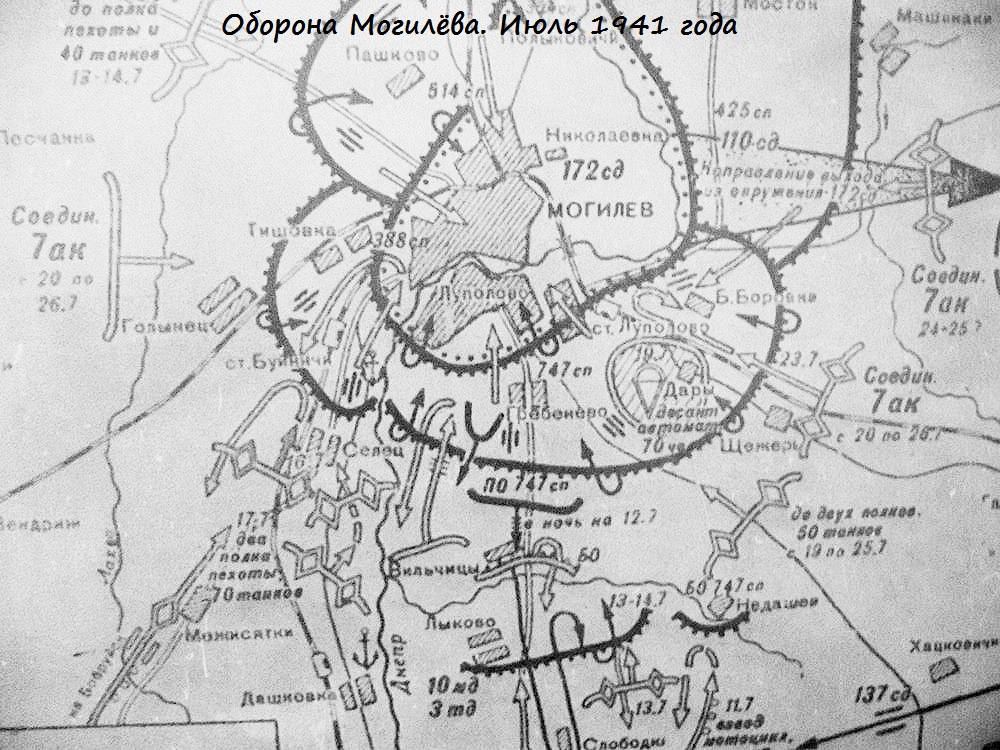 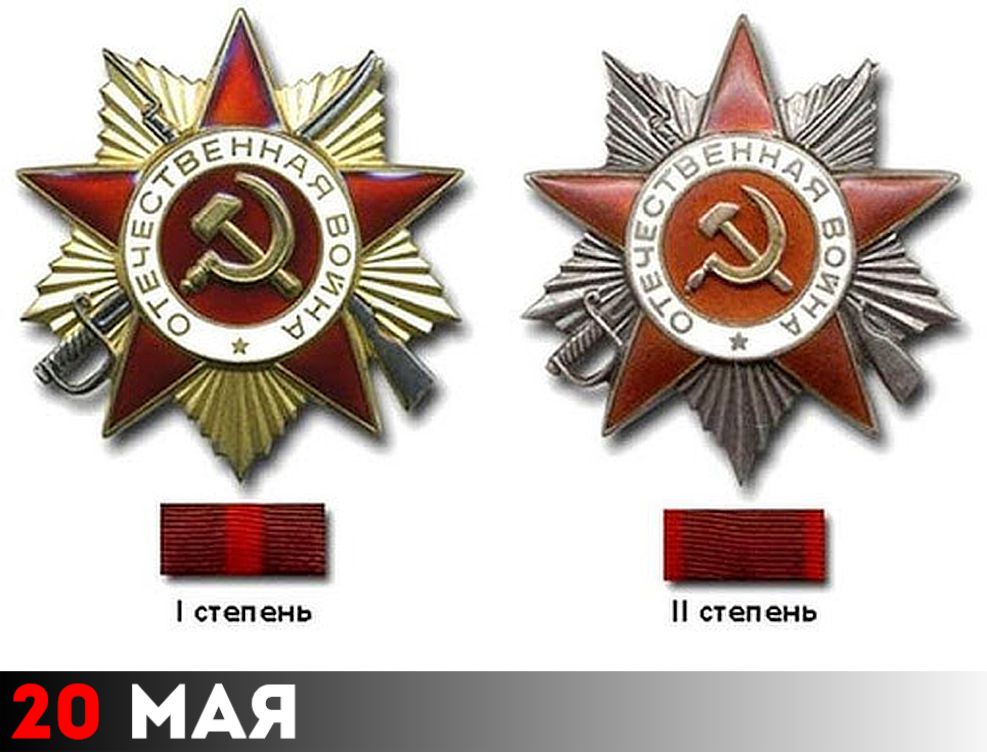 В 1980 году Могилев был награжден 
орденом Отечественной войны І степени
Оборона Могилева имела огромное значение для последующего хода войны.                    Здесь было задержано наступление группы армий «Центр» на главном московском направлении. Здесь был получен бесценный опыт, использованный позже                             при обороне Сталинграда, НЕРЕДКО МОГИЛЕВ НАЗЫВАЛИ «ОТЦОМ СТАЛИНГРАДА»
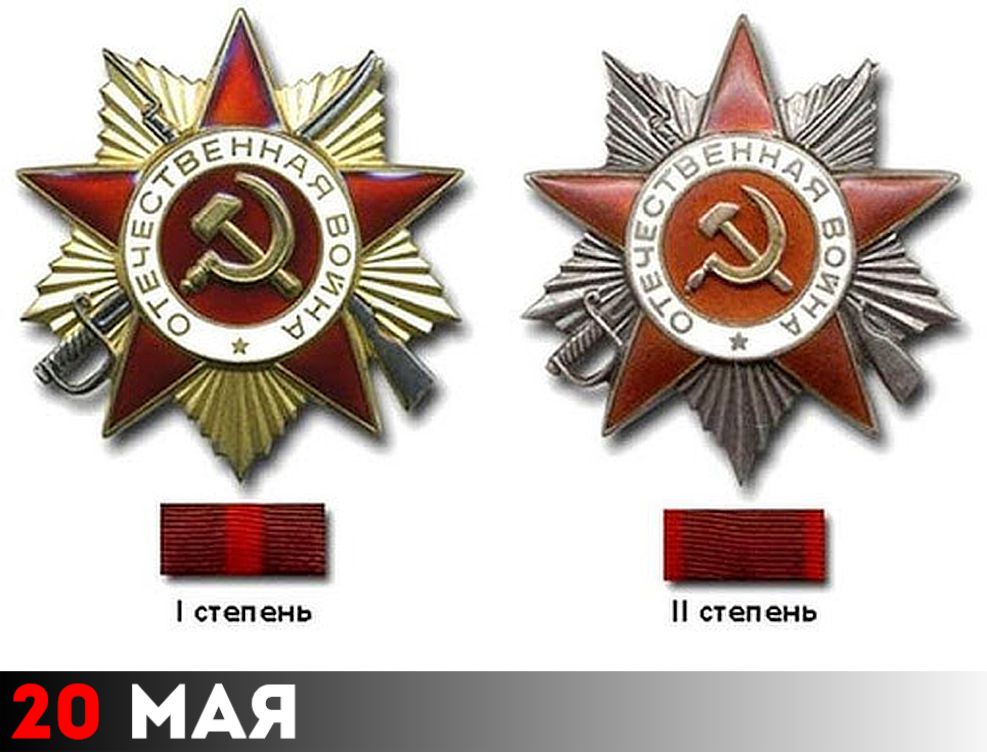 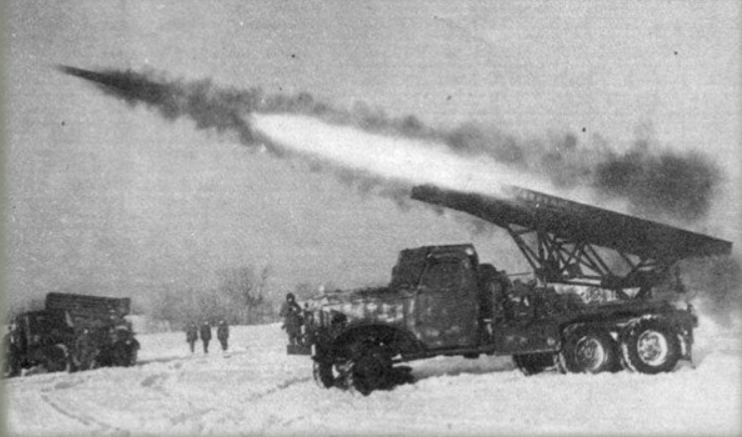 В 1984 году Орша была награждена орденом Отечественной войны І степени
14 июля 1941 г. в ходе боев за Оршу сокрушительный огонь по врагу открыла первая экспериментальная батарея реактивных артиллерийских установок капитана И.А.Флерова – «катюш»
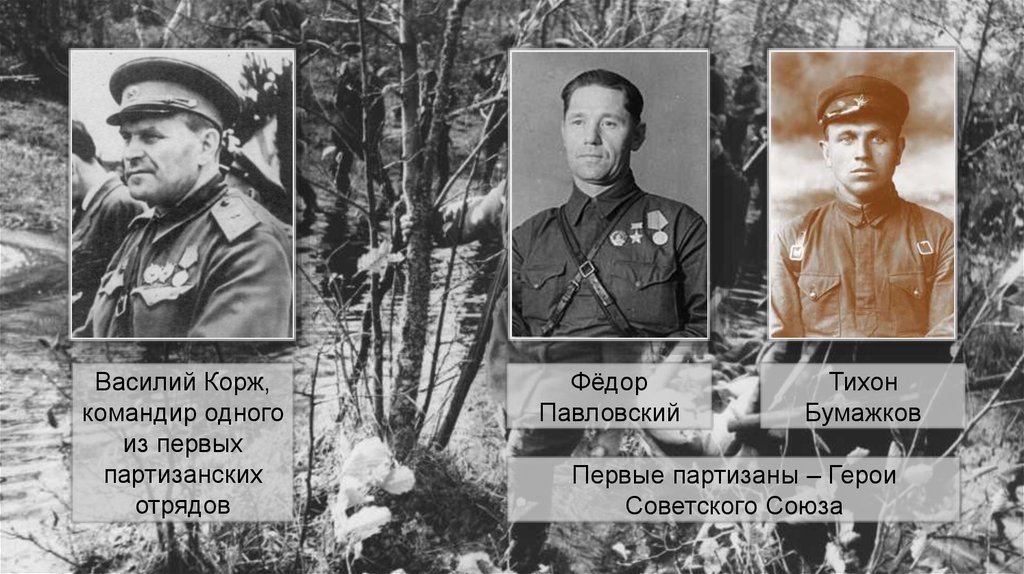 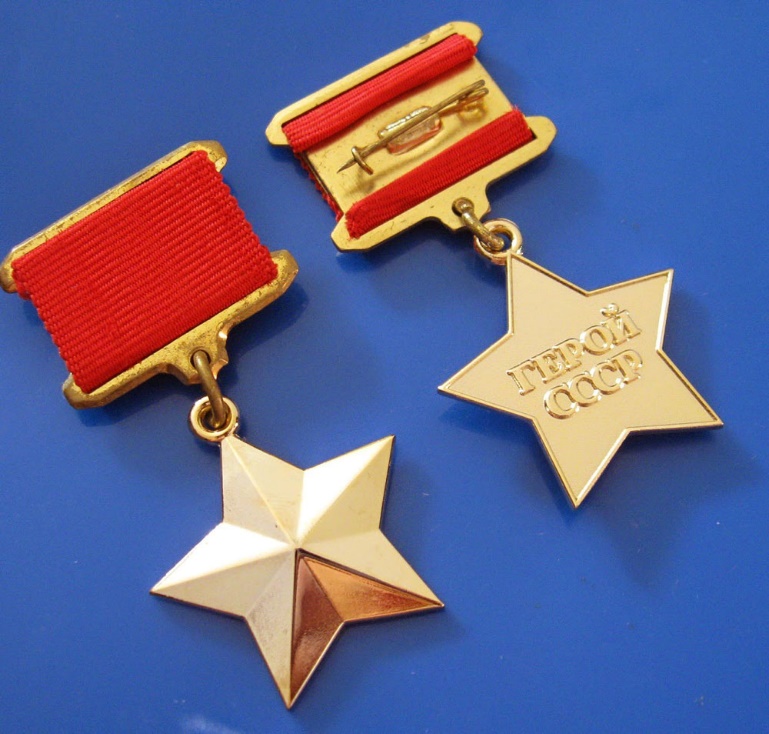 Первыми партизанами-героями СССР стали в 1941 году белорусы
Первый документально подтвержденный партизанский бой в ходе Второй мировой войны провел уже 28 июня 1941 г. в окрестностях Пинска отряд легендарного командира В.З. Коржа.
В июле–августе 1941 г.:
в глубь территории СССР, в Поволжье, на Урал, в Сибирь и Среднюю Азию, были эвакуированы более 1 млн человек, 
оборудование 129 крупных предприятий, 
36 машинно-тракторных станций. 
К лету 1942 года для нужд фронта функционировало более 60 белорусских предприятий
Важную роль в приближении общей Победы над врагом сыграли белорусы – труженики тыла.
К лету 1942 года для нужд фронта функционировало более 60 белорусских предприятий
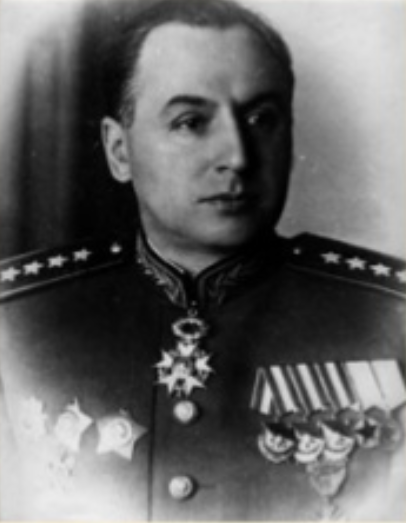 С именем нашего соотечественника генерала армии А.И. Антонова связана разработка всех крупнейших победоносных операций Красной Армии, 
в том числе стратегическая наступательная операция «Багратион»
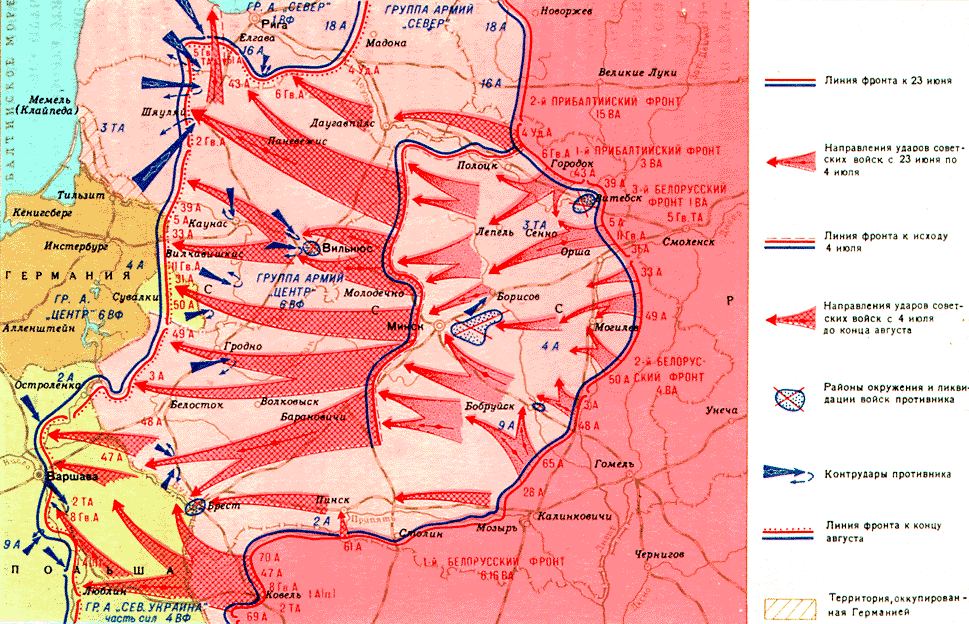 Операция «Багратион»
Значительный вклад в разгром гитлеровских полчищ внесли военачальники: более 400 генералов и адмиралов-уроженцев Беларуси. Родившиеся на белорусской земле, 22 генерала командовали армиями, более 40 генералов-белорусов проходили службу в Генеральном штабе
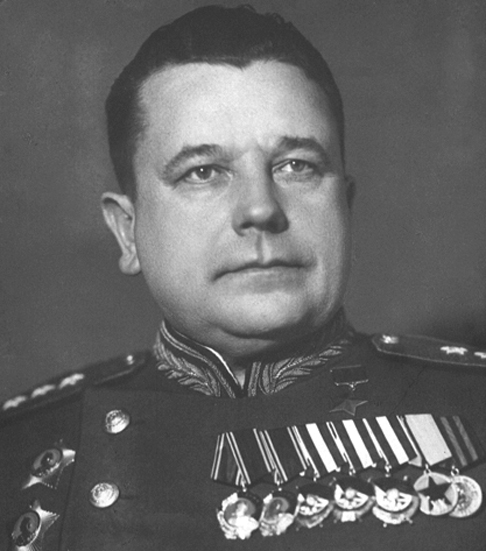 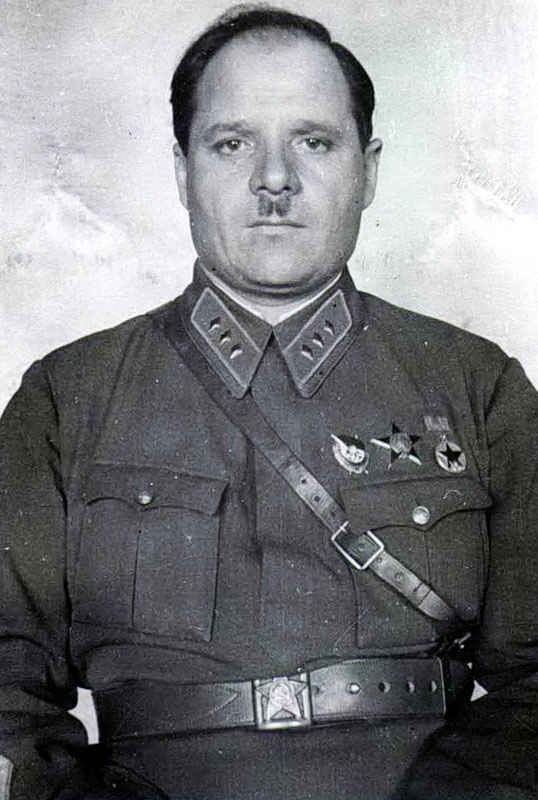 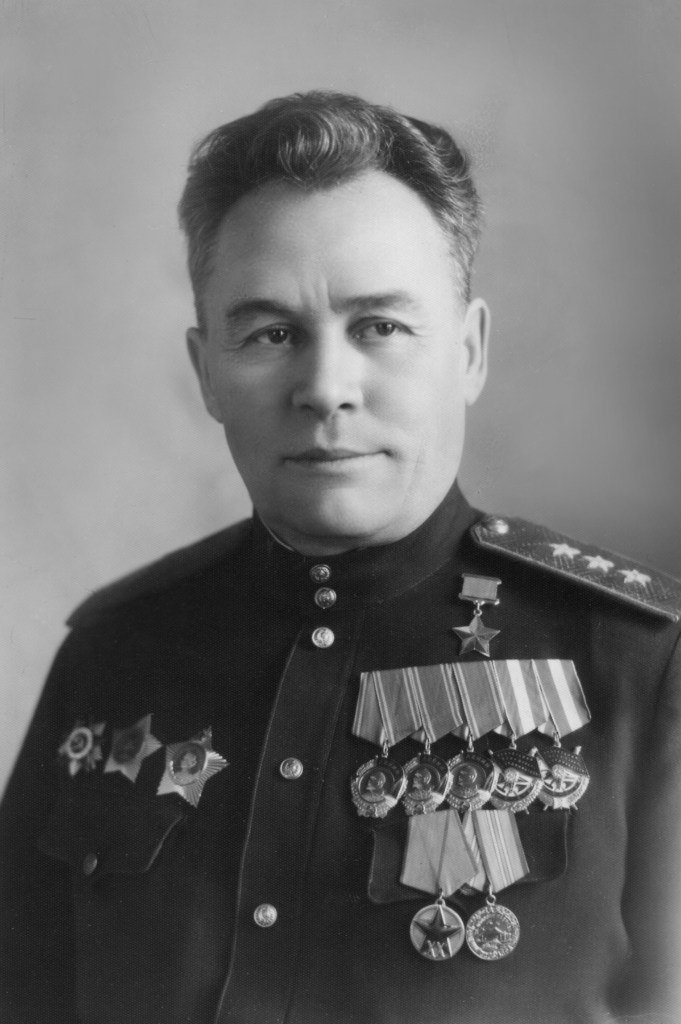 Генерал-полковник 
Константин Андреевич ВЕРШИНИН
Генерал-лейтенант
Иван Васильевич 
БОЛДИН
Генерал-лейтенант
Иван Тихонович 
ГРИШИН
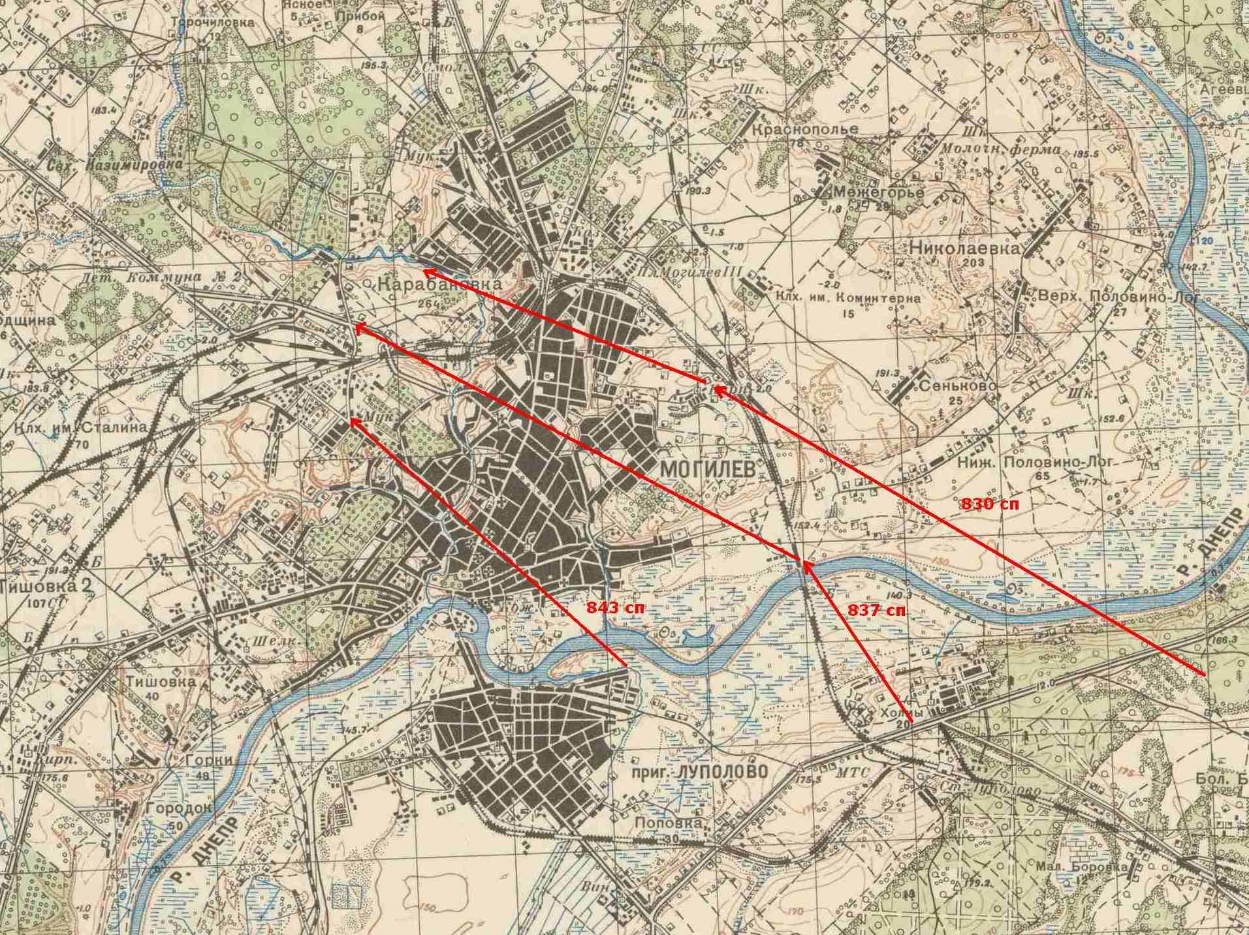 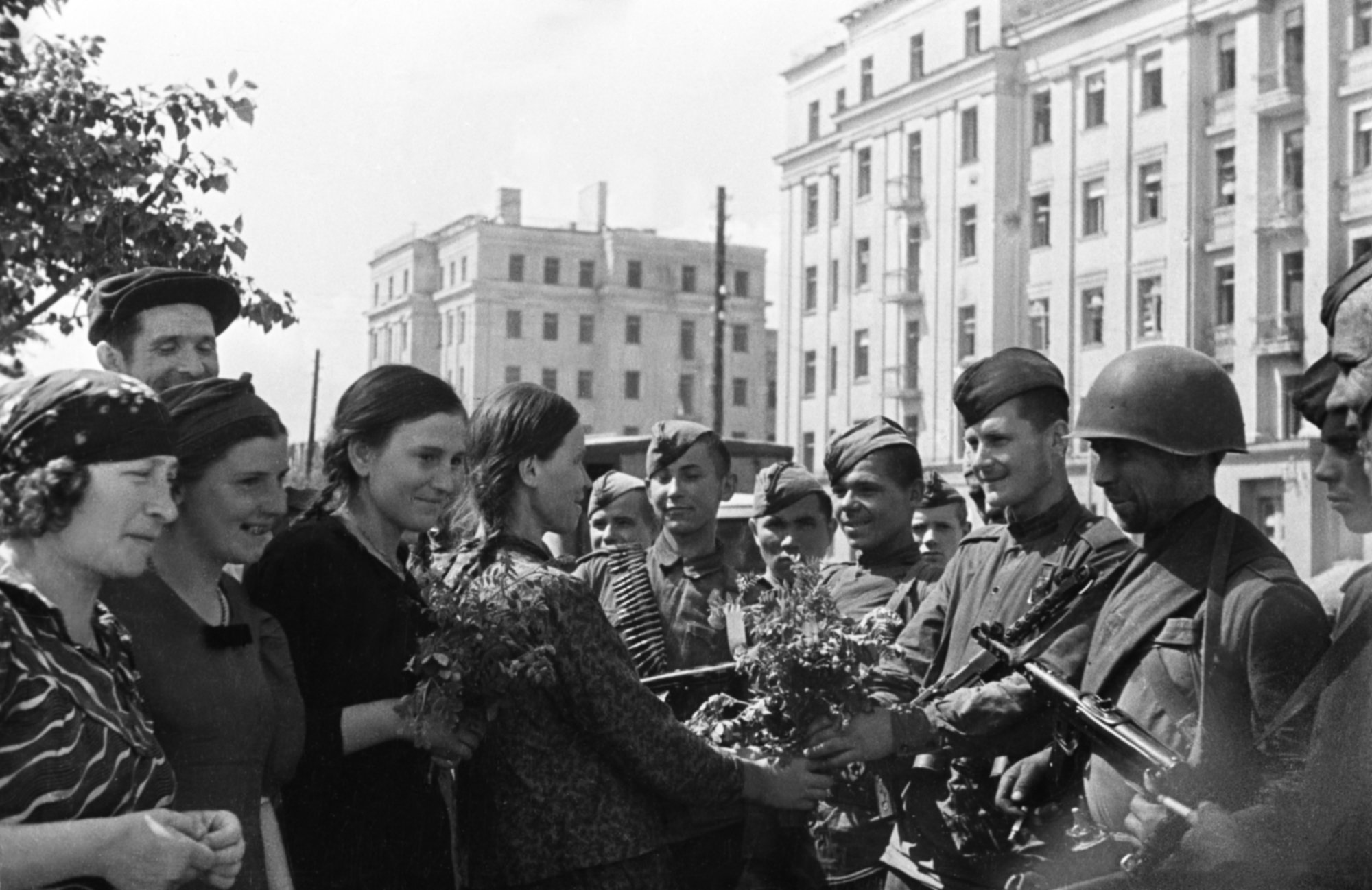 Схема наступления 238-й стрелковой дивизии 27-28 июня 1944 года
Освобождение Могилева
В городе снова шли бои за каждый дом. На день освобождения города в нём было менее 10 тысяч жителей. Из 6653 зданий уцелело менее половины
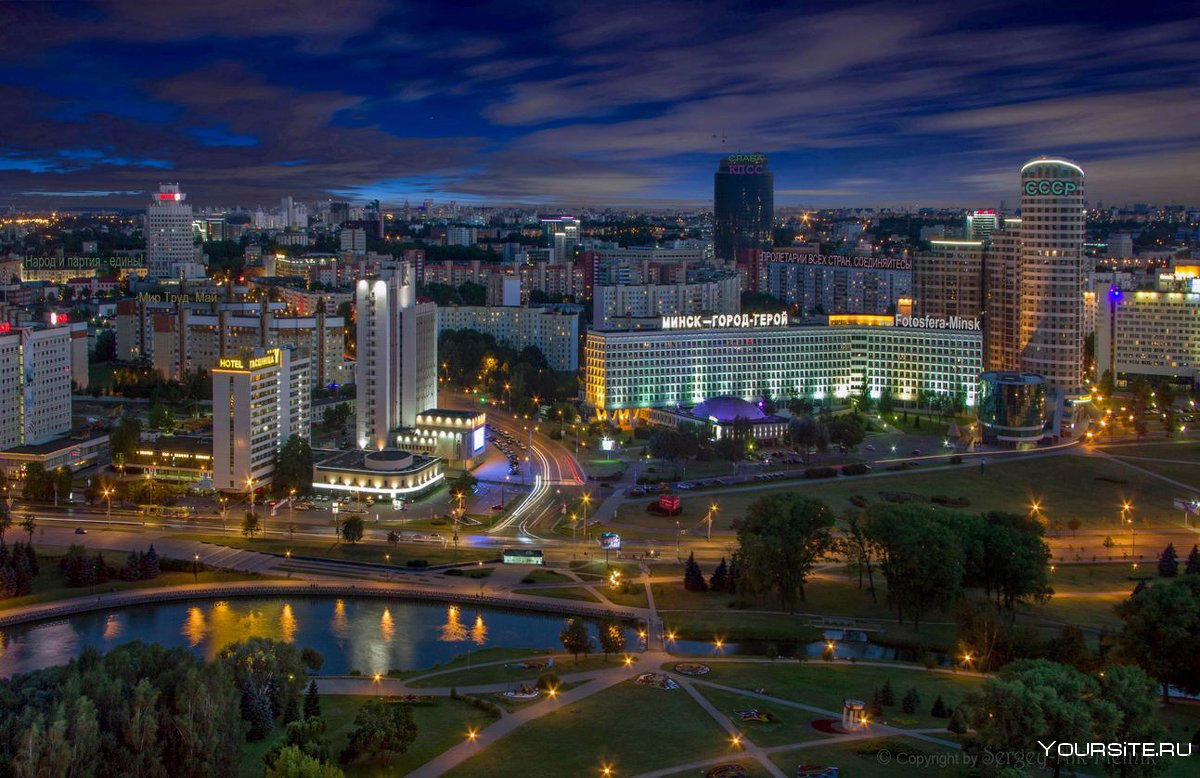 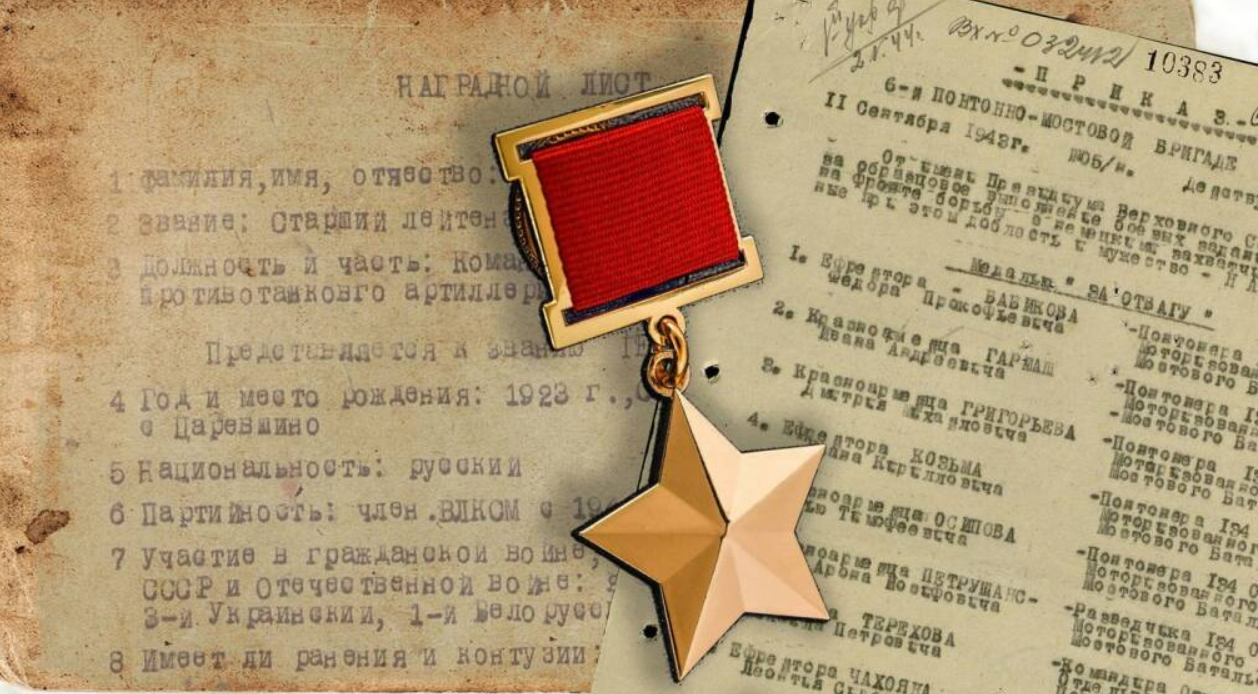 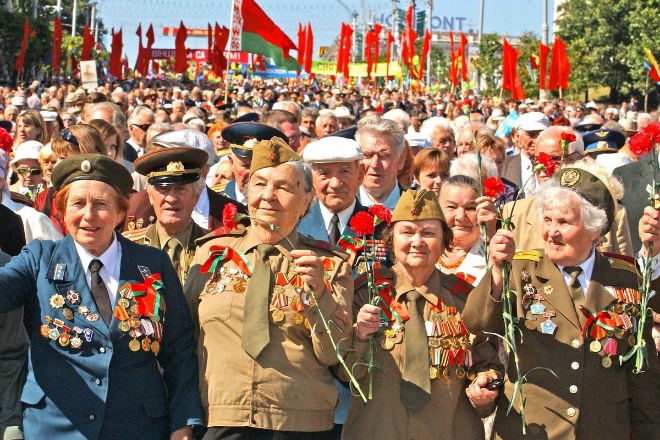 Минск – город-герой
На белорусской территории кровопролитная война длилась долгие 3 года 1 месяц и 6 дней
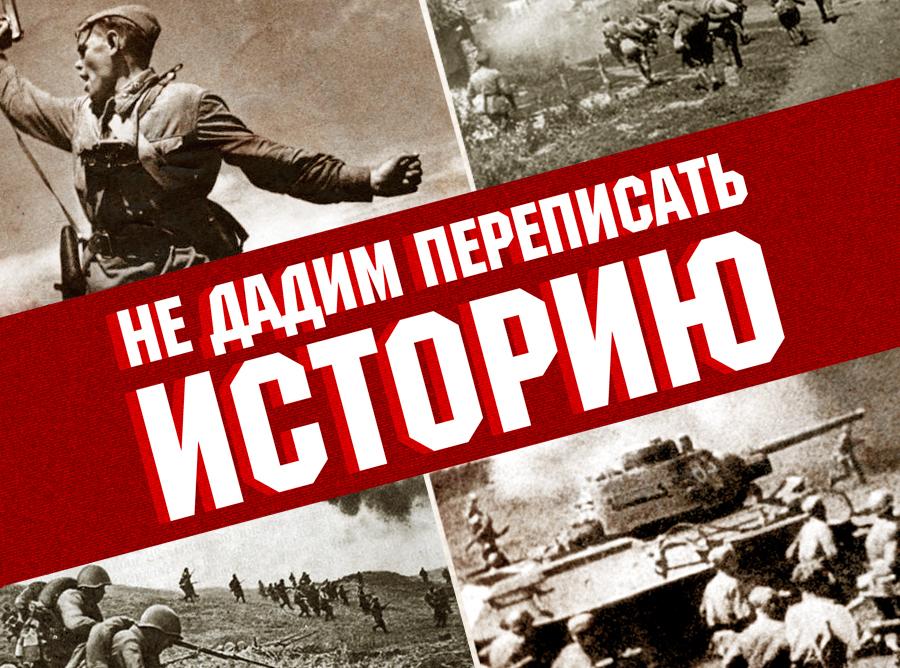 После распада Советского Союза и ликвидации Организации Варшавского договора ведущие страны Запада активизировали усилия на восточно-европейском пространстве по ревизии истории Второй мировой войны
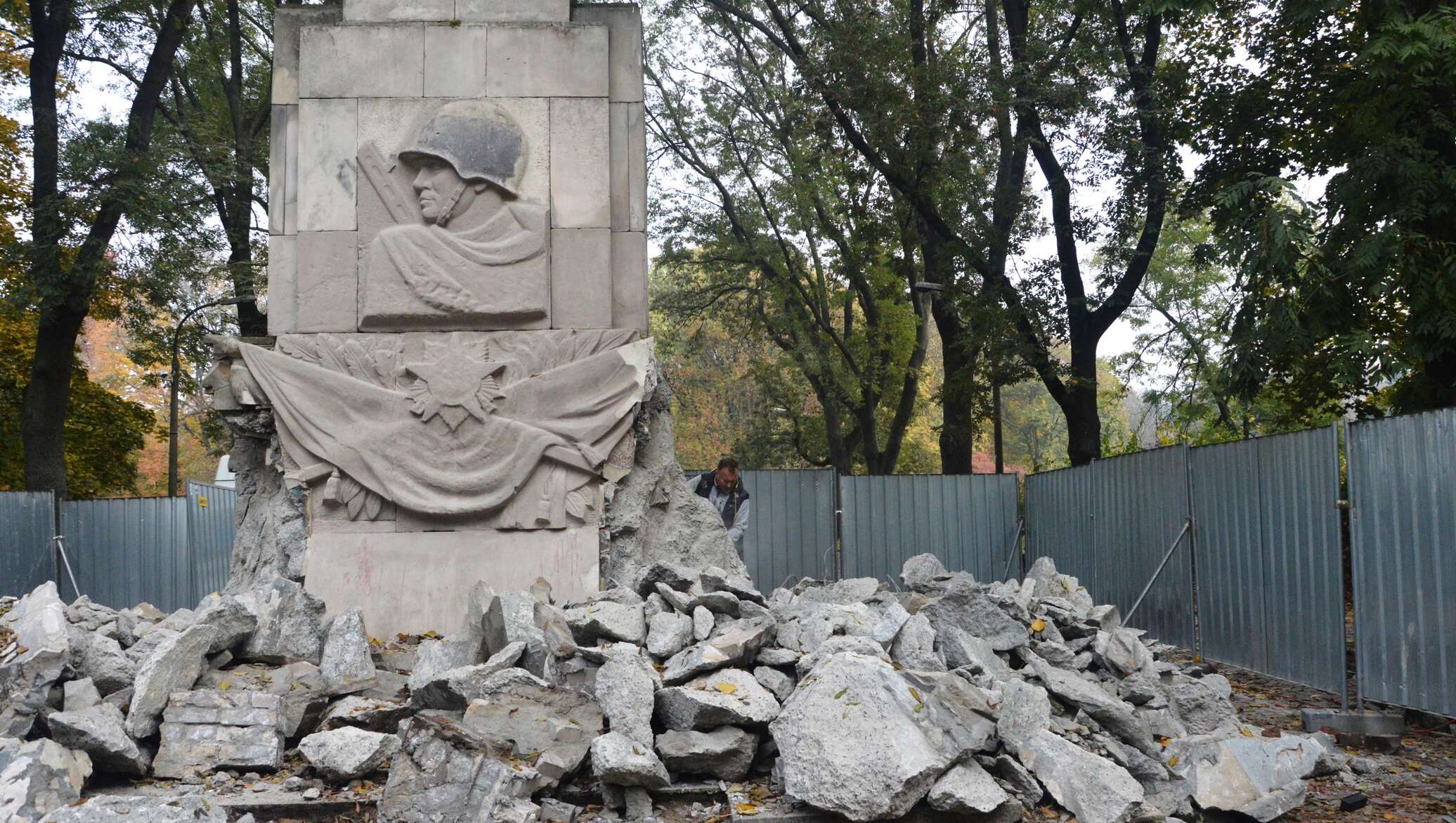 В современной Польше активно насаждается антиисторический подход о том, что «Вторая мировая война началась с нападения на Польшу фашистской Германии и Советского Союза». При этом СССР называется «агрессором» и обвинялся во всех бедах польского государства в период с 1939 по 1991 годы
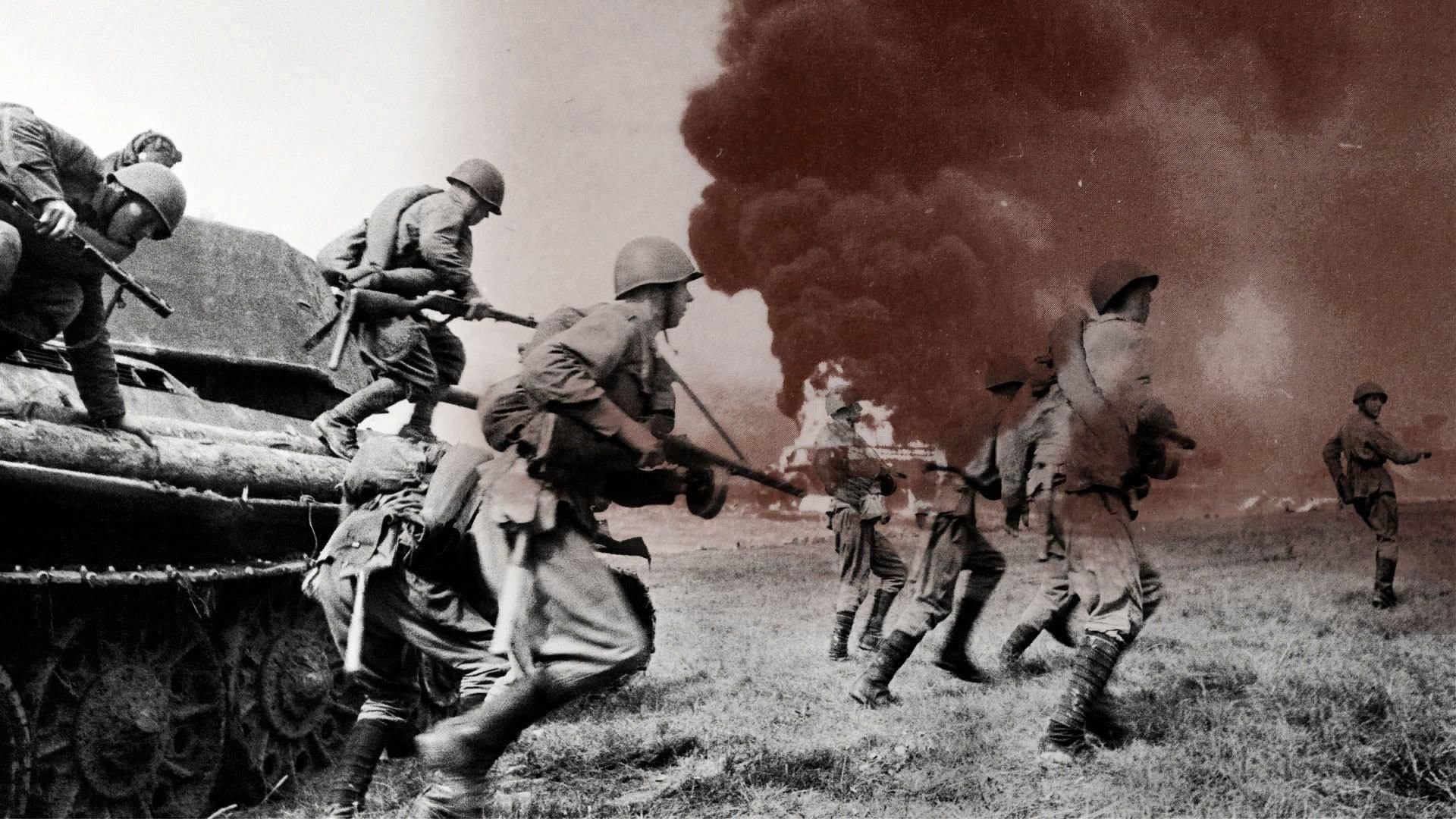 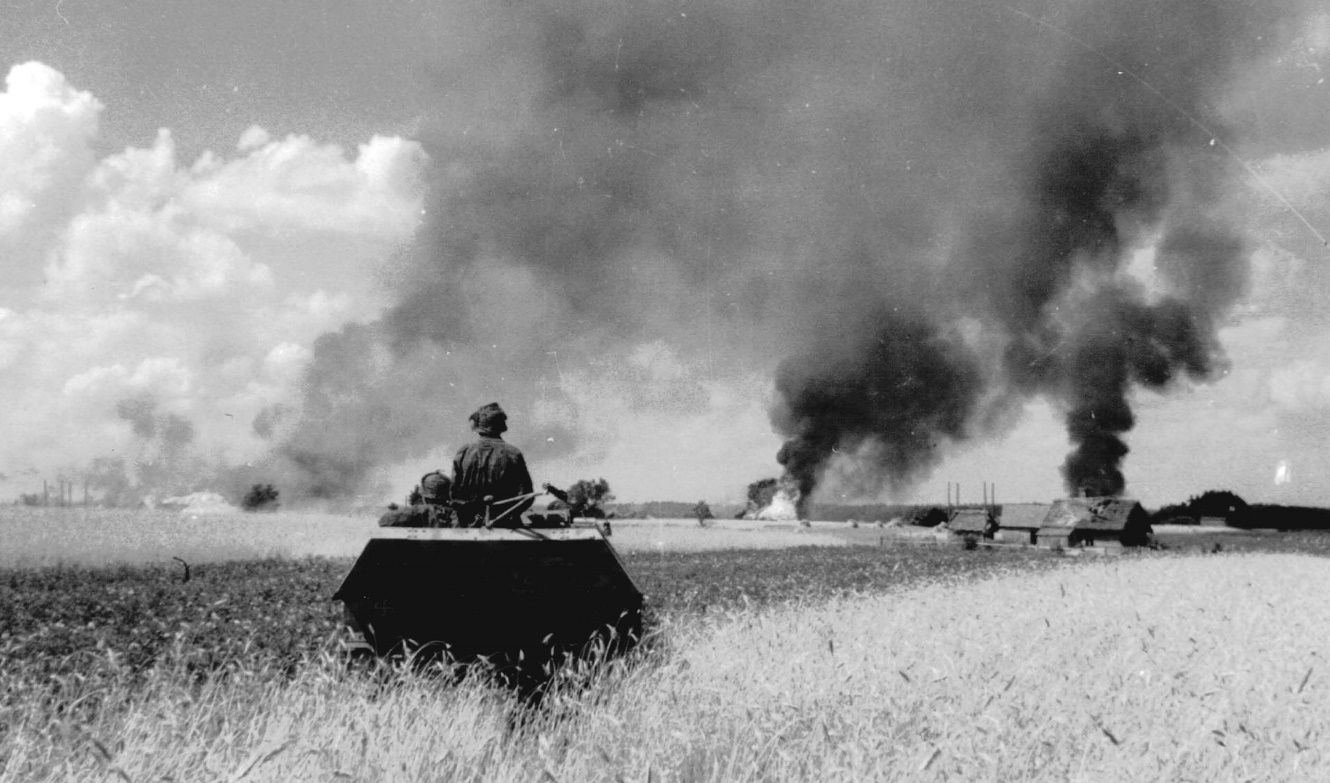 Предпринимаются шаги, направленные на отвлечение общественного мнения от главных сражений с нацистами (битва под Москвой, Курская битва, операция «Багратион» и др.)
Другими направлениями фальсификации исторических событий являются:

возложение вины за развязывание Второй мировой войны на СССР,
отождествление нацизма и коммунизма,
реабилитация и возвеличивание предателей, приспешников фашизма, коллаборационистов,
отрицание освободительной миссии Красной армии на европейском континенте,
принижение значения партизанского движения на территории Беларуси с активным использованием избитых идеологических штампов, рожденных в период «холодной войны»,
умаление решающей роли СССР в разгроме фашистской Германии, приписки западным участникам антигитлеровской коалиции «авторства» коренного перелома в разгроме фашизма,
практикуются и т.н. частные методы фальсификации
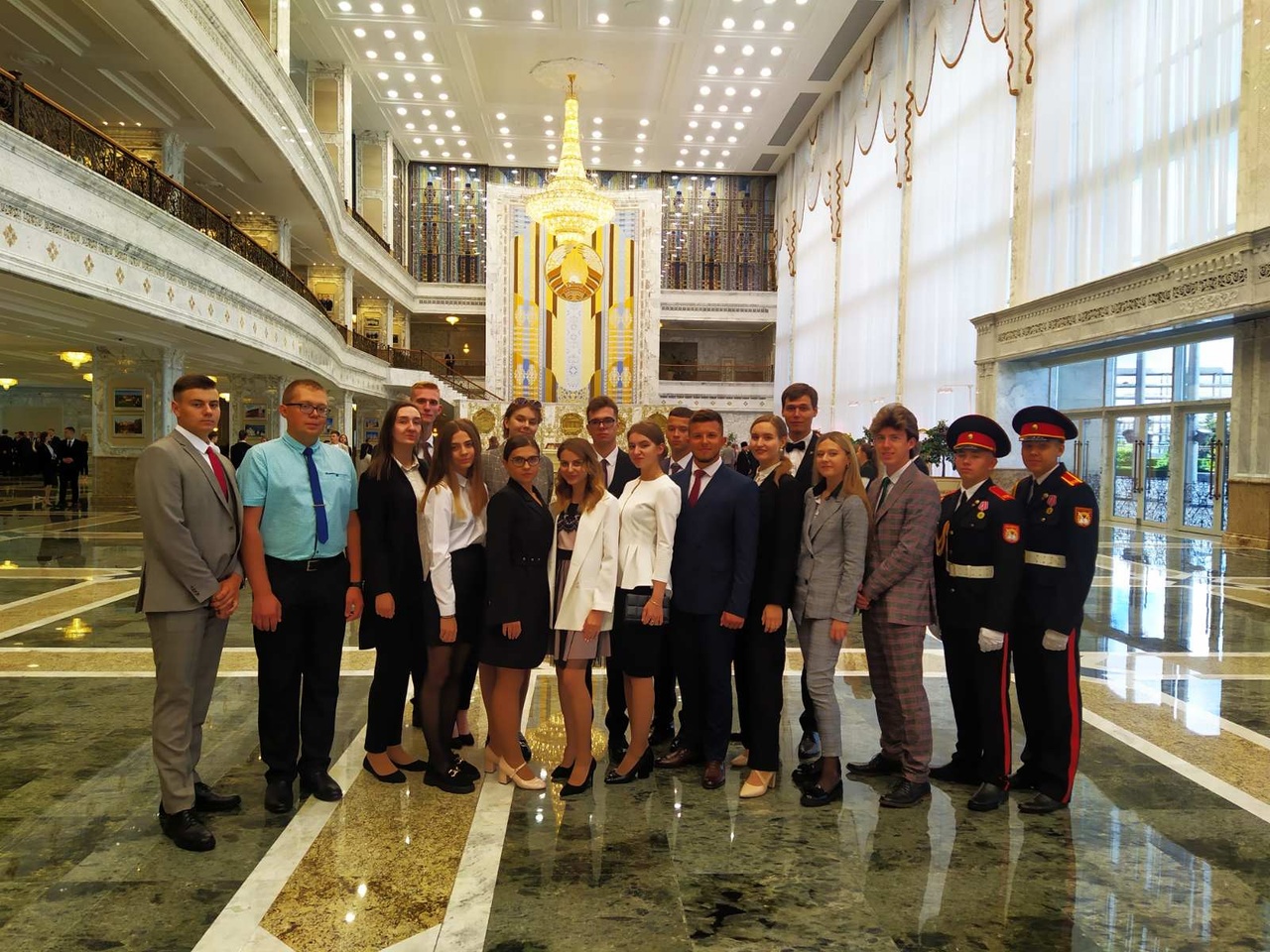 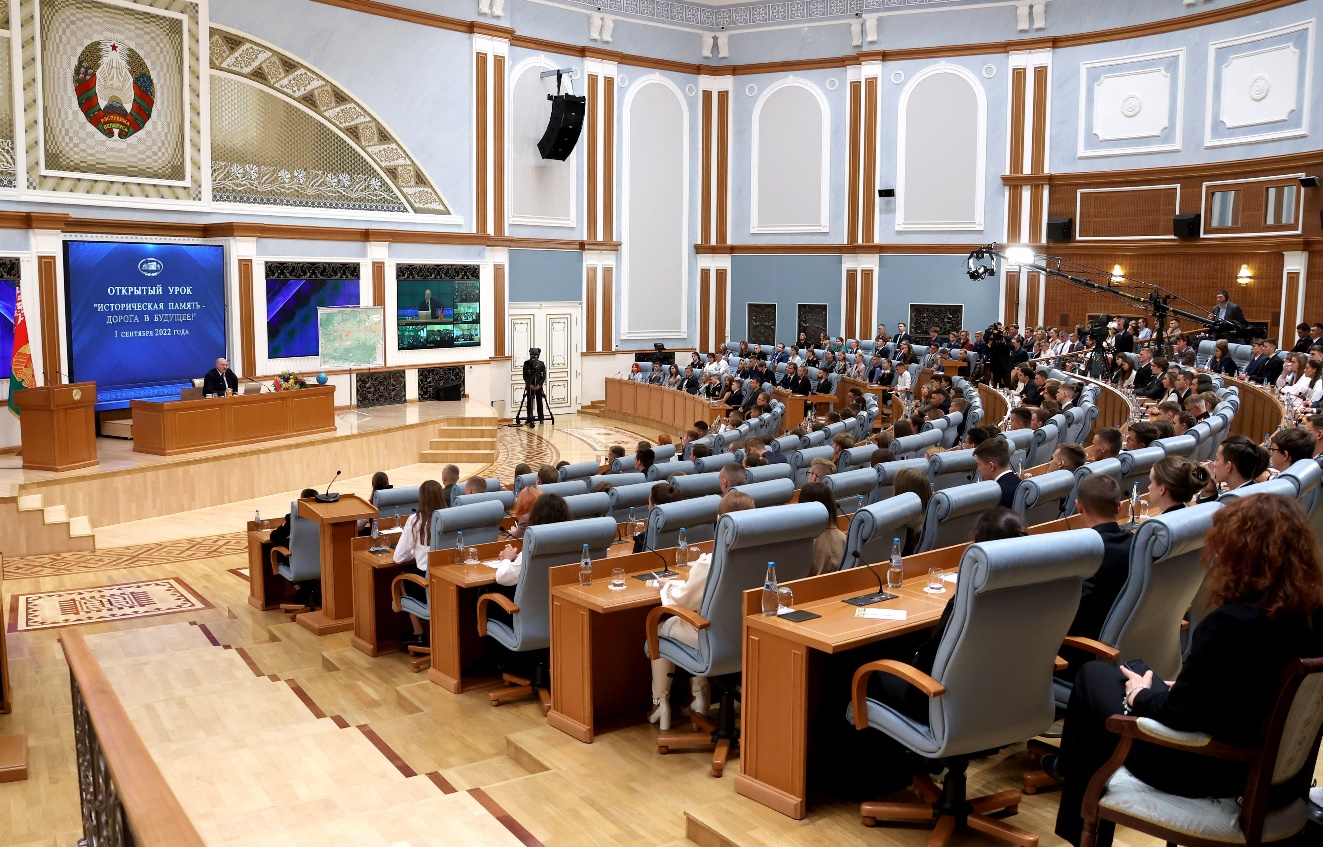 Открытый урок 
«Историческая память – дорога  в будущее!»
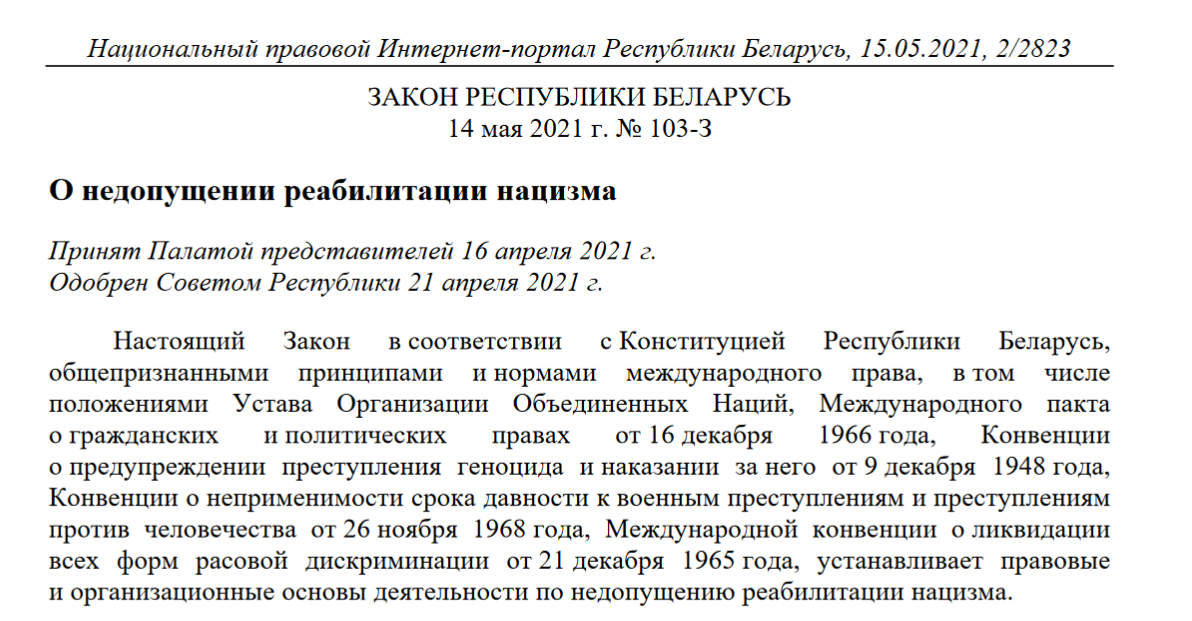 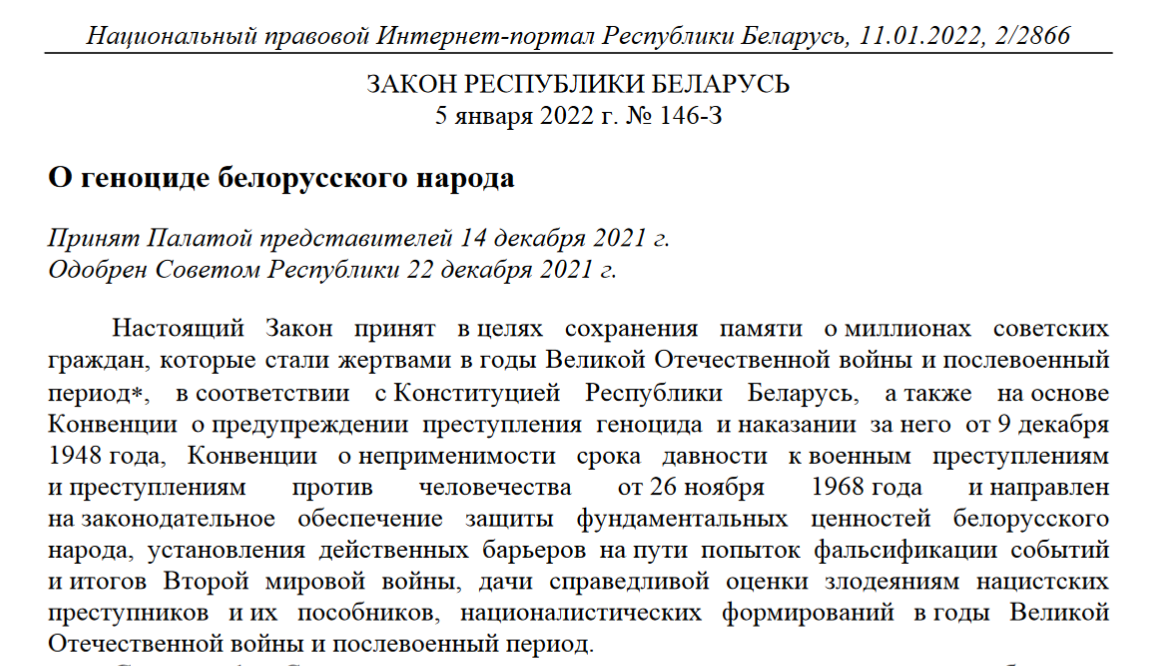 В 2021–2022 гг. отечественное законодательство было дополнено законами 
«О недопущении реабилитации нацизма» 
и «О геноциде белорусского народа»
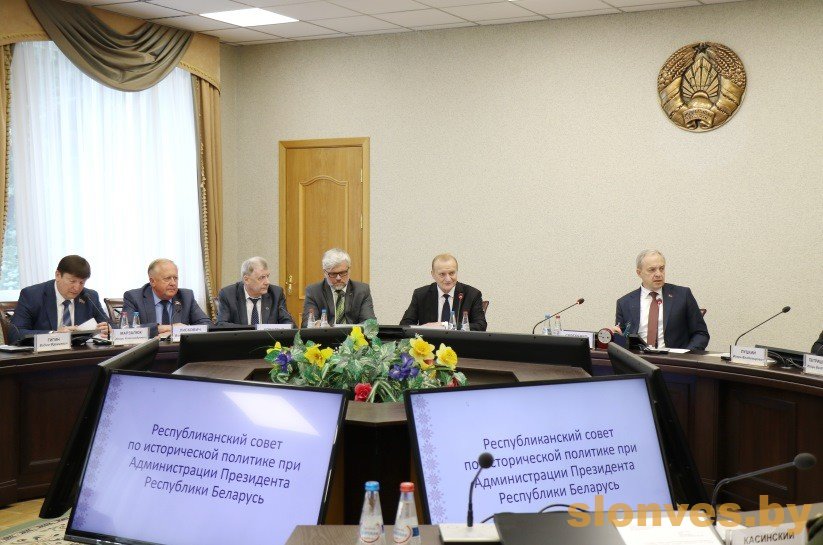 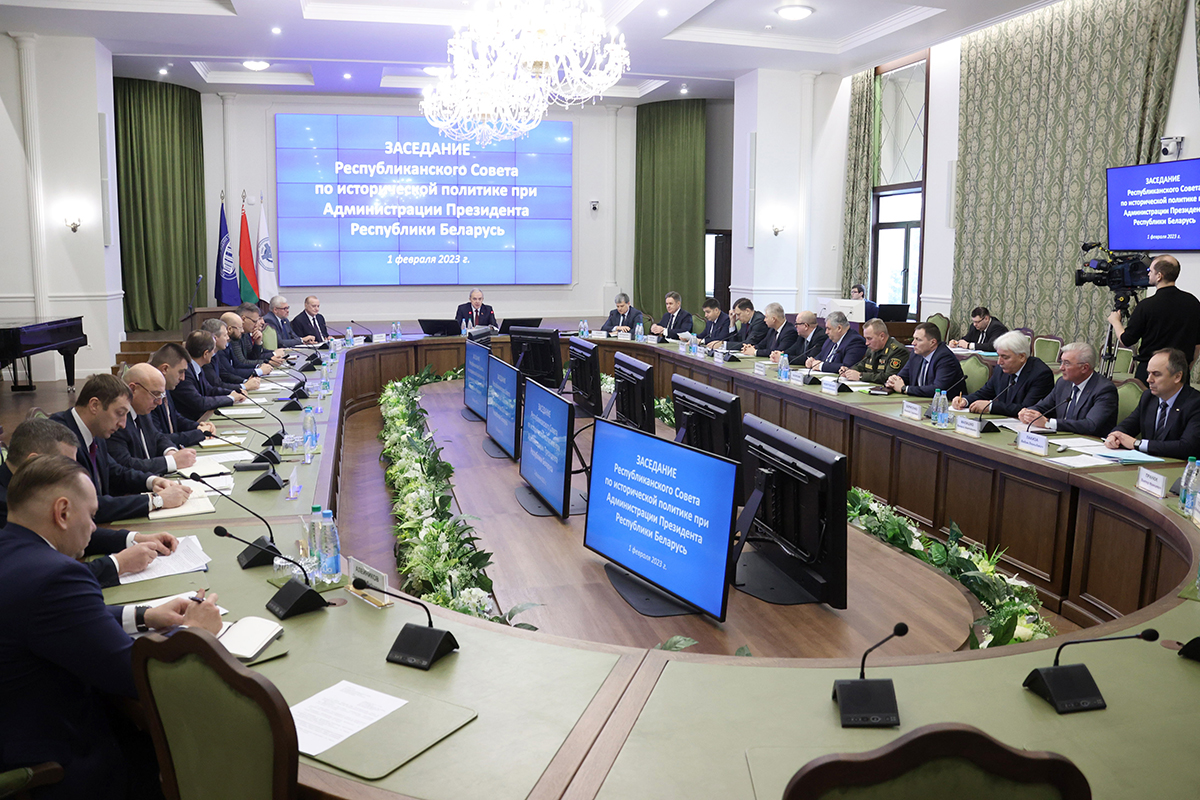 Республиканский совет по исторической политике при Администрации Президента Республики Беларусь
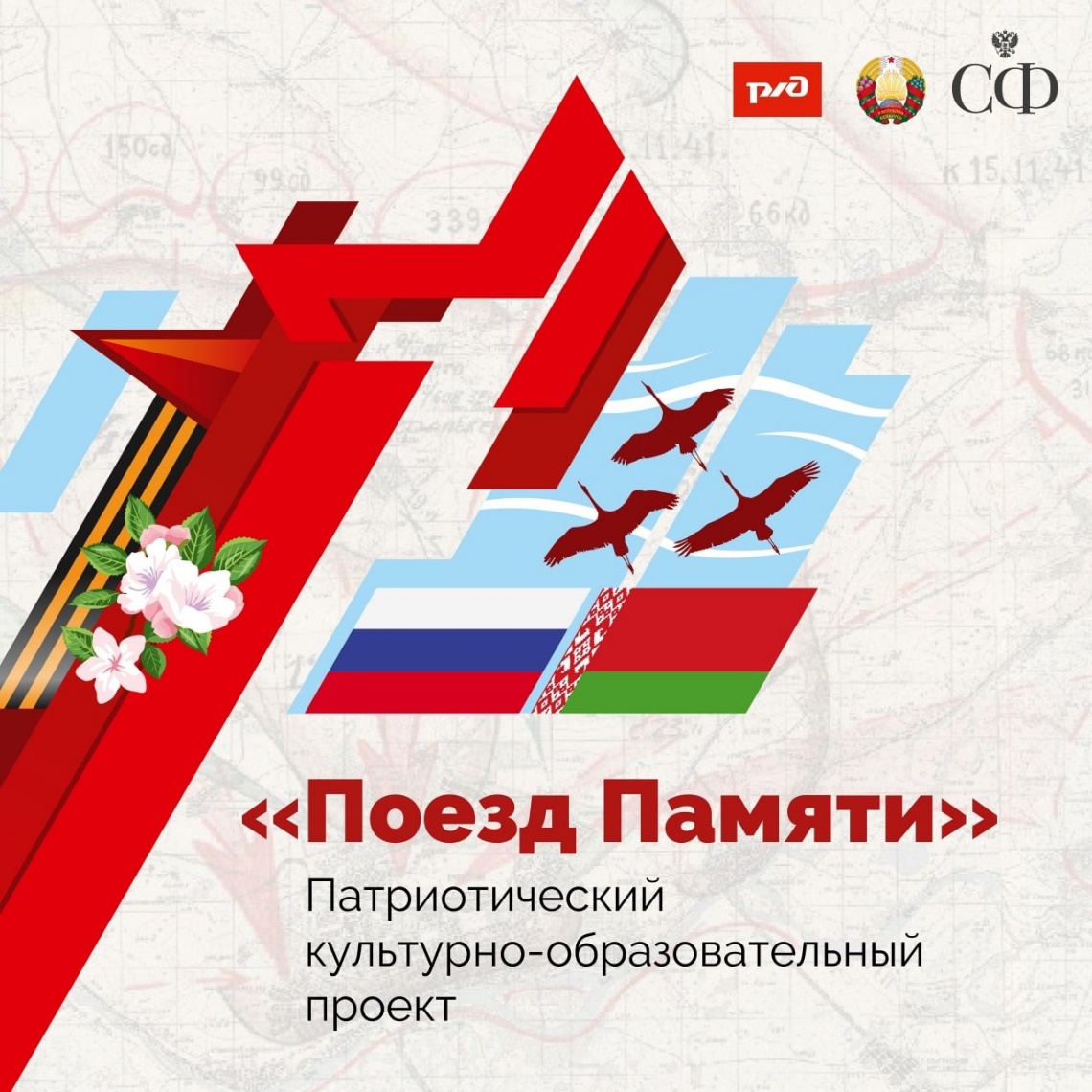 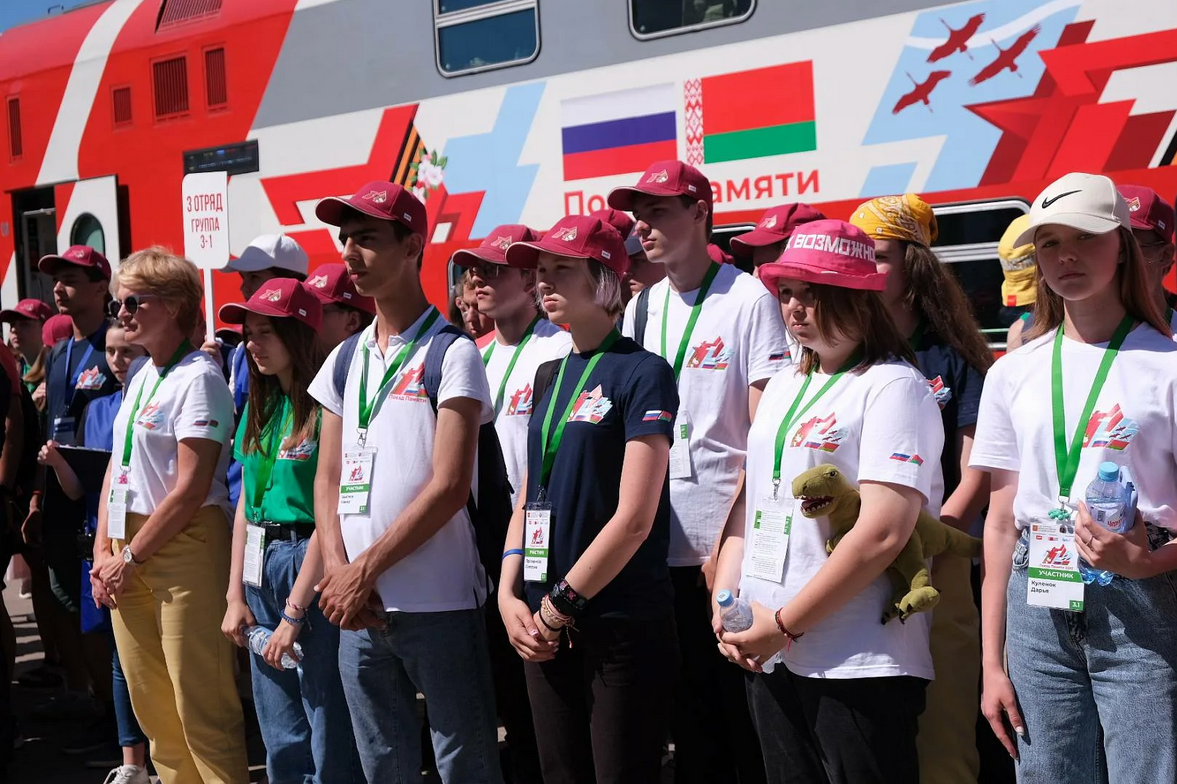 Патриотический культурно-образовательный проект «Поезд Памяти»
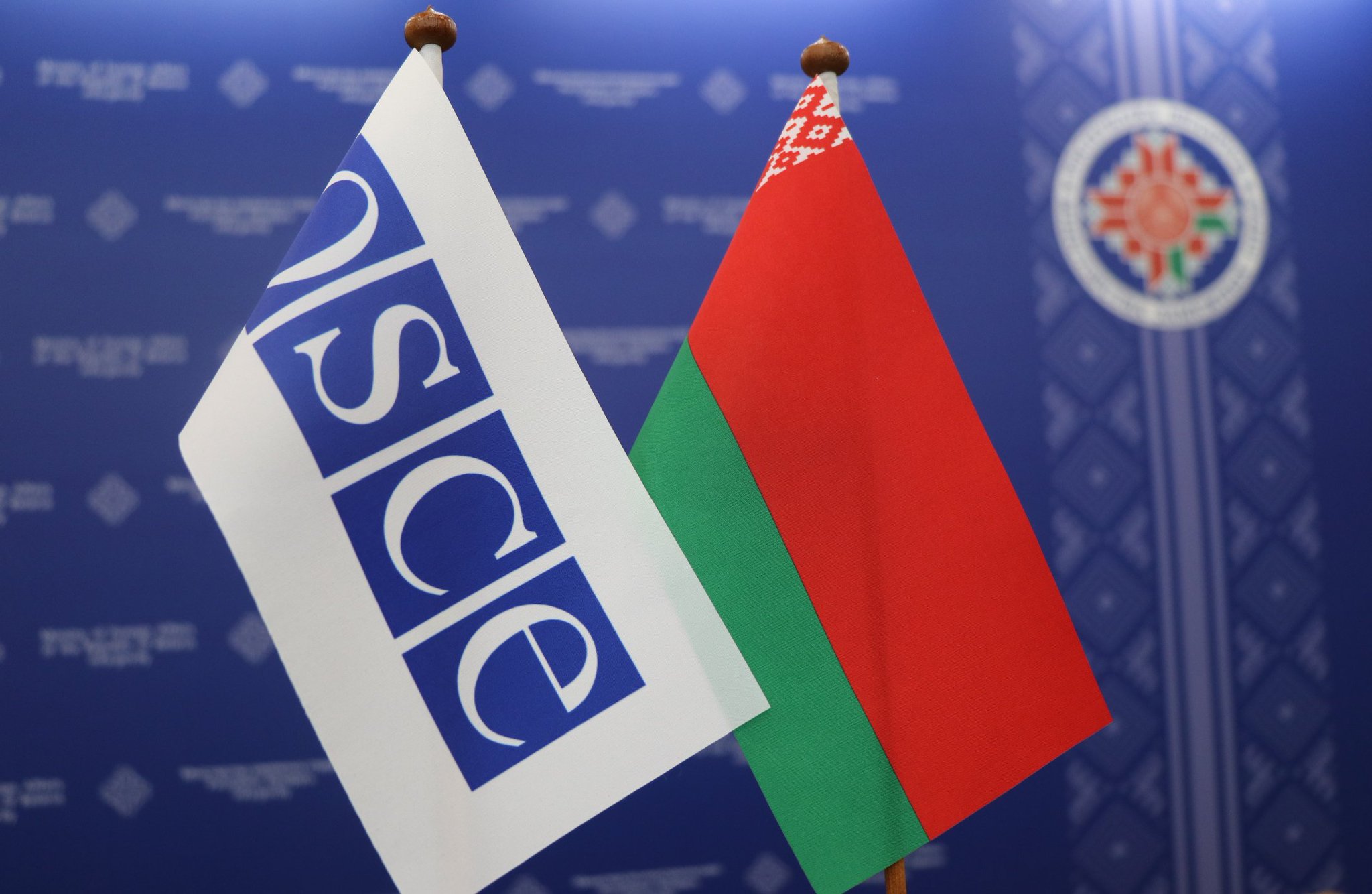 ПРОТИВОСТОЯНИЕ НАМЕРЕННОЙ ЛЖИ 
И ФАЛЬСИФИКАЦИЯМ О ВЕЛИКОЙ ОТЕЧЕСТВЕННОЙ ВОЙНЕ ДОЛЖНО СТАТЬ 
ДЕЛОМ И ДОЛГОМ КАЖДОГО БЕЛОРУСА
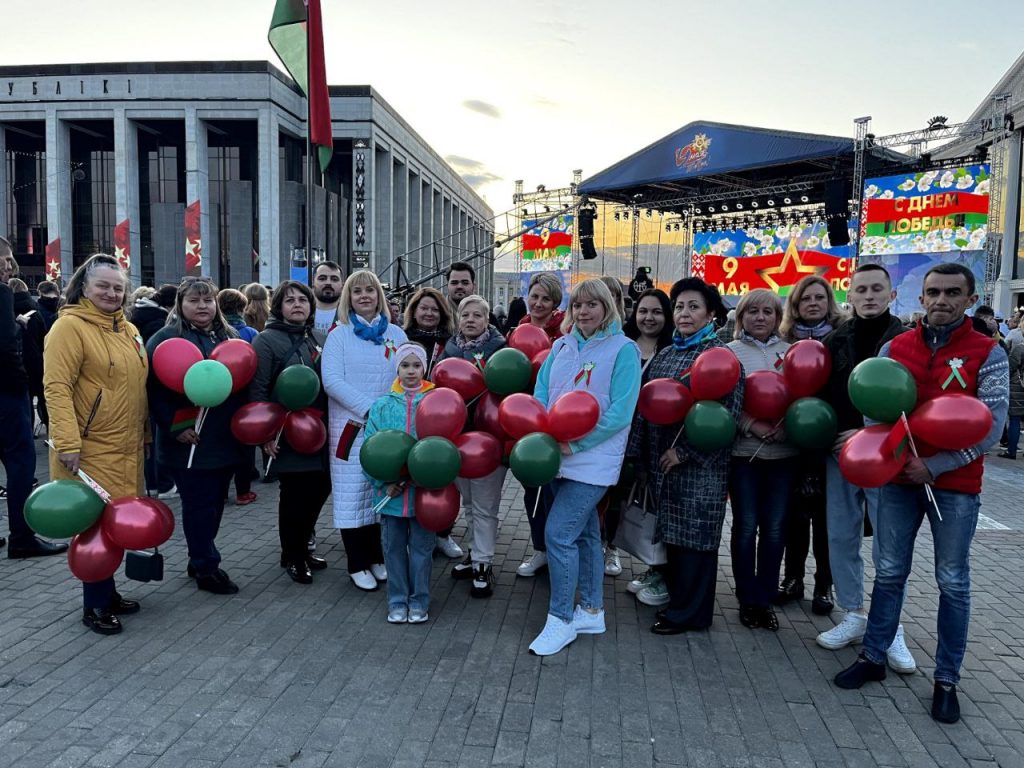 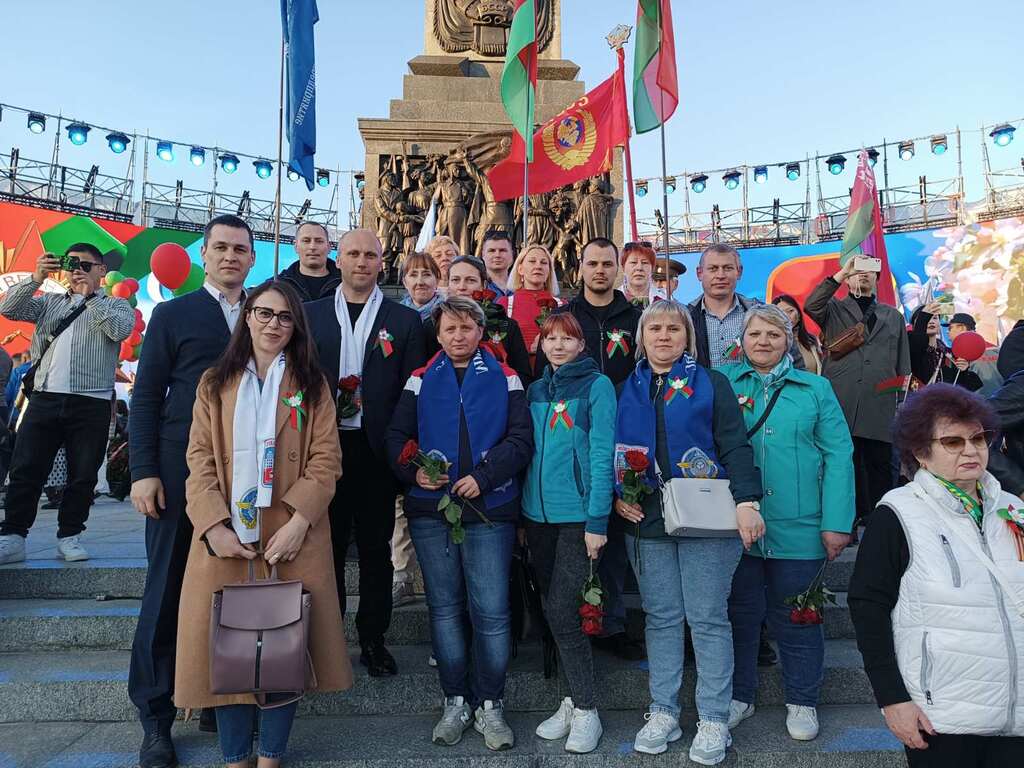 Забота о ветеранах войны традиционно является одним из ключевых приоритетов государственной социальной политики Республики Беларусь
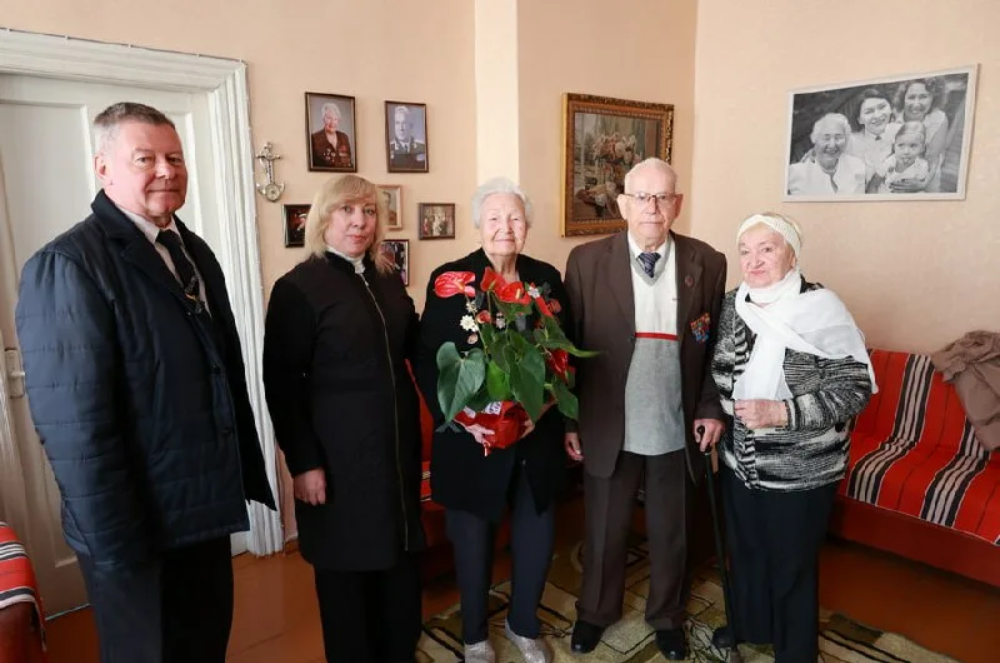 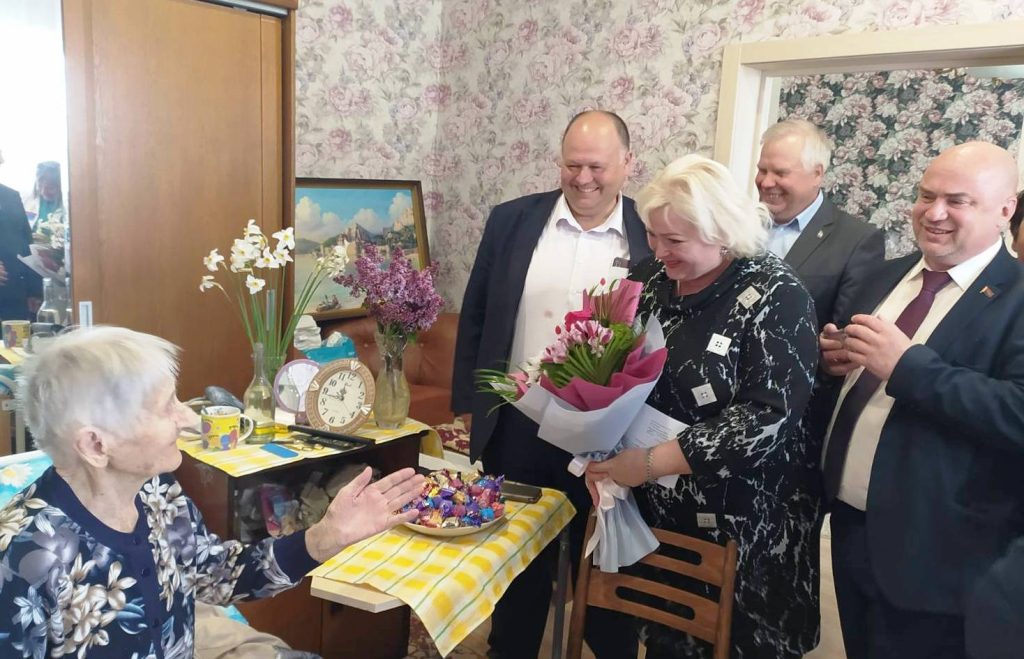 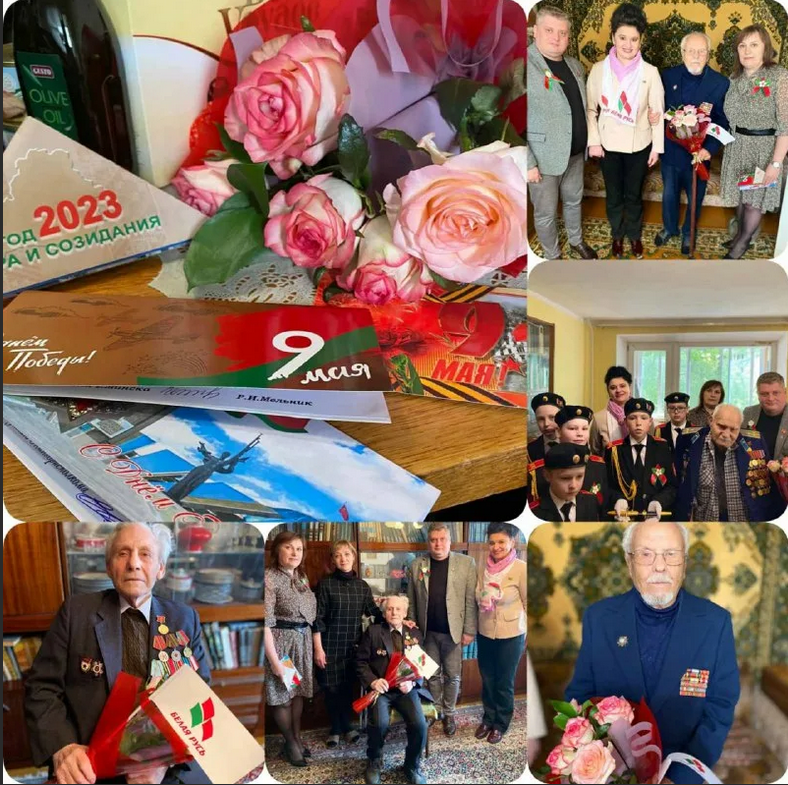 Ветеранам войны и лицам, 	пострадавшим от последствий войны, государством предусмотрены меры социальной защиты 
и государственные социальные льготы
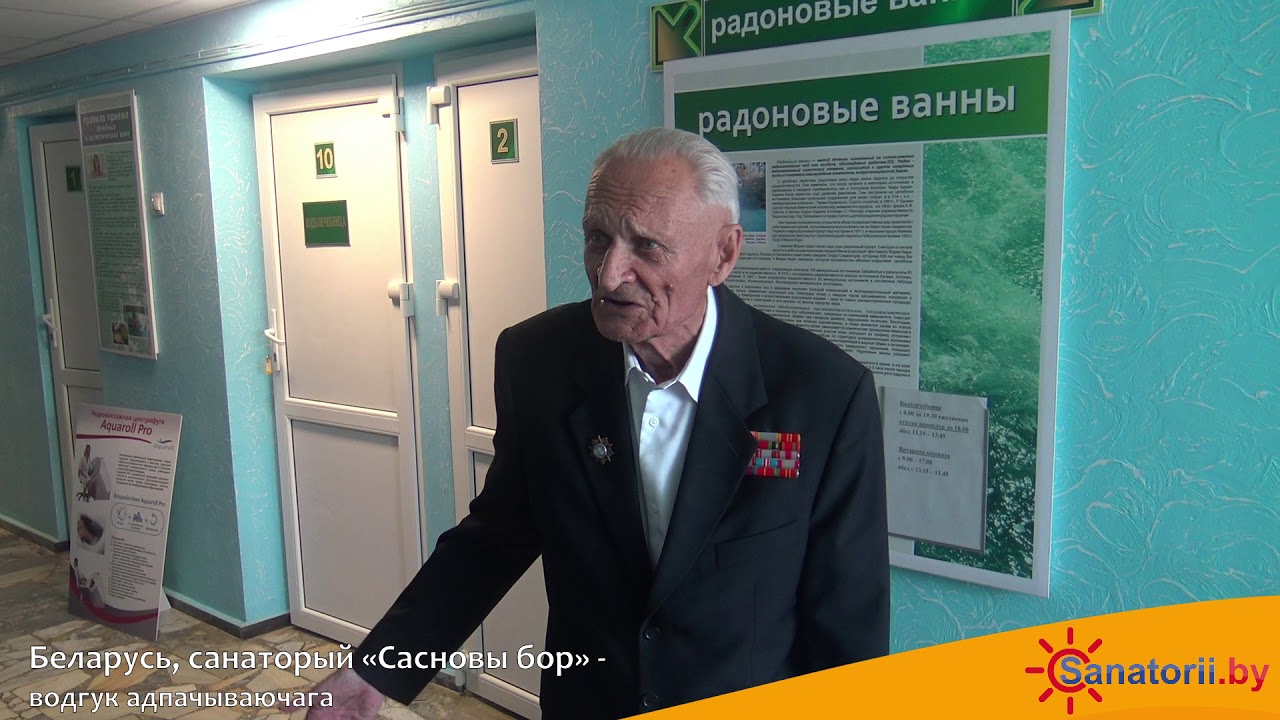 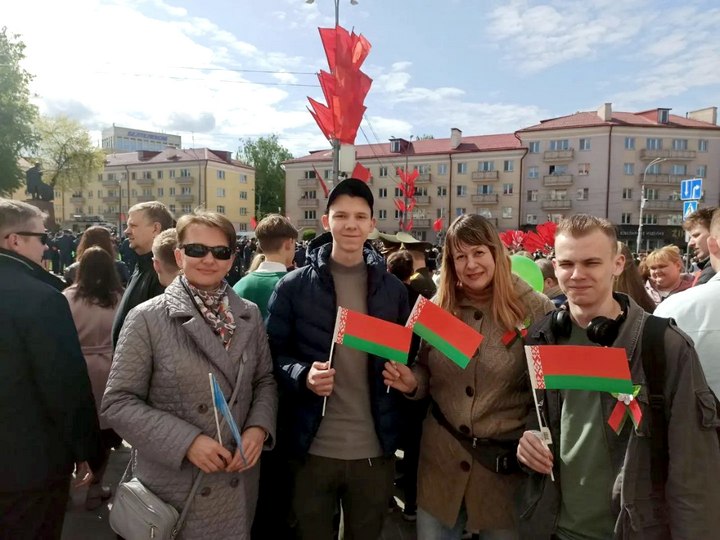 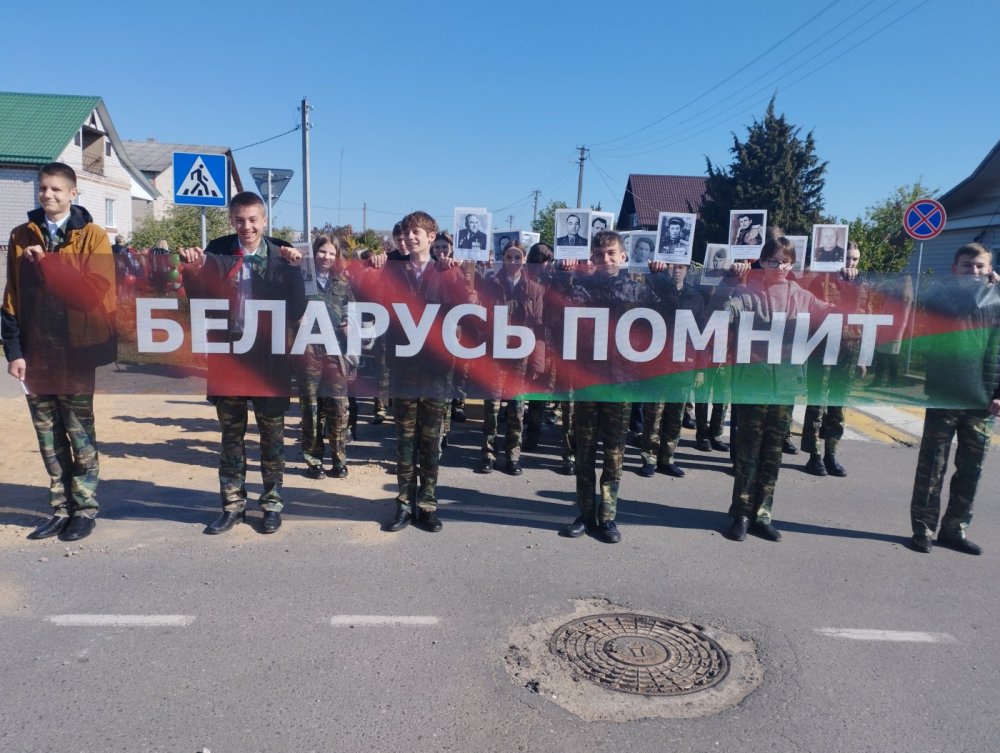 Акция «Беларусь помнит»
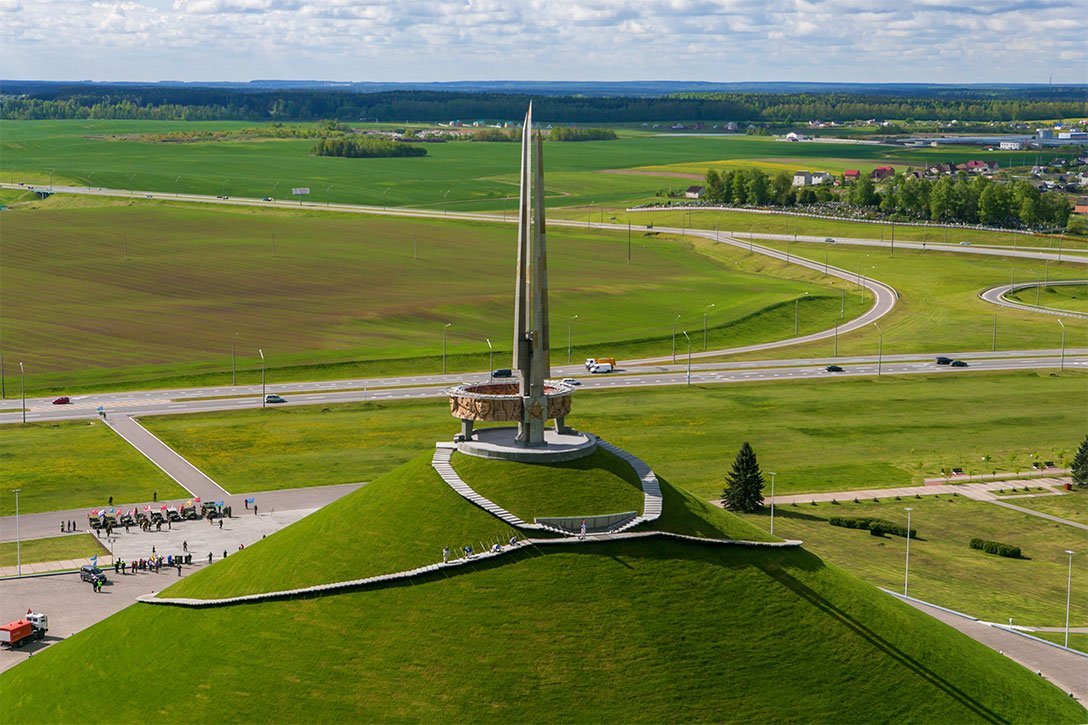 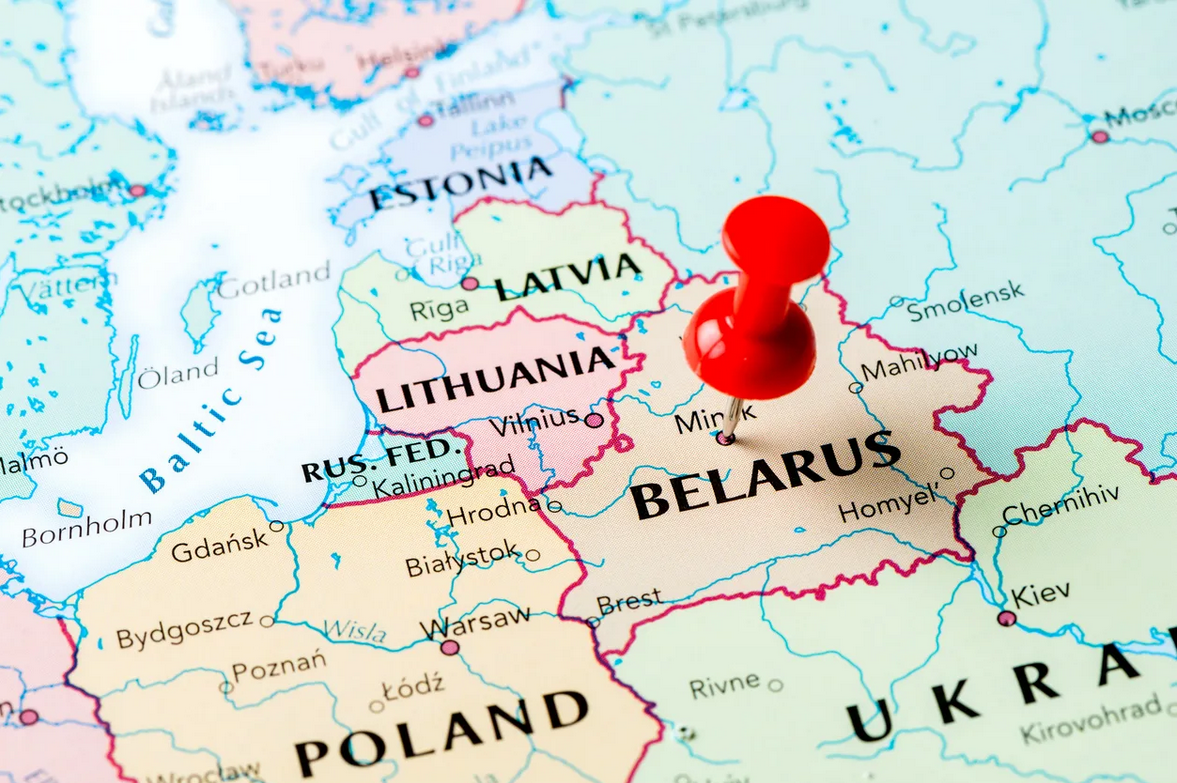 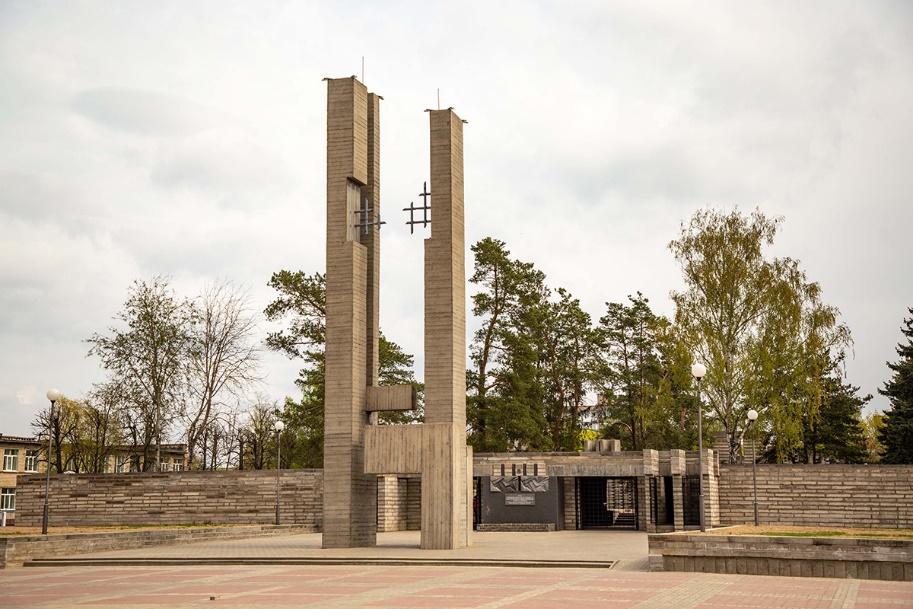 Потеря взаимного доверия между глобальными игроками, отсутствие готовности к компромиссам, возврат к элементам блокового противостояния, по сути, поставили мир на грань новой войны. Находясь на европейском перекрестке, с этими вызовами столкнулась и наша страна, которая хорошо знает цену миру.
Поэтому в нашей стране предпринимаются все необходимые усилия по укреплению национальной безопасности